Иванушка и Ытыр ФытырЗвуки [И] [Ы]
Макарова Татьяна Владимировна
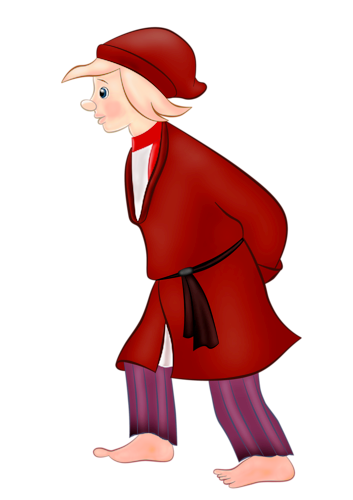 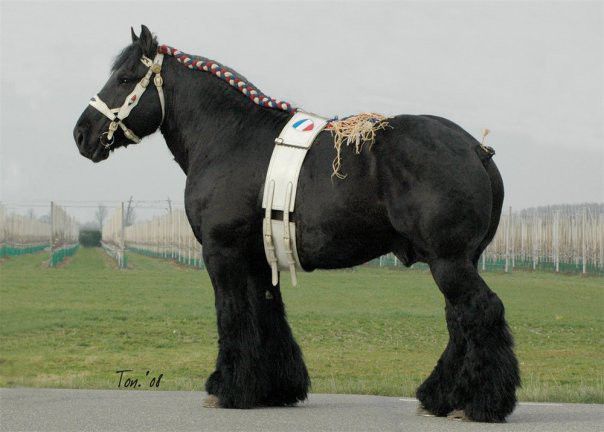 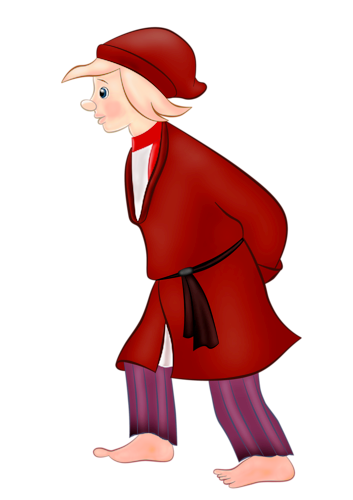 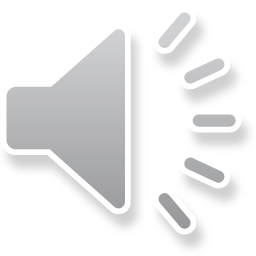 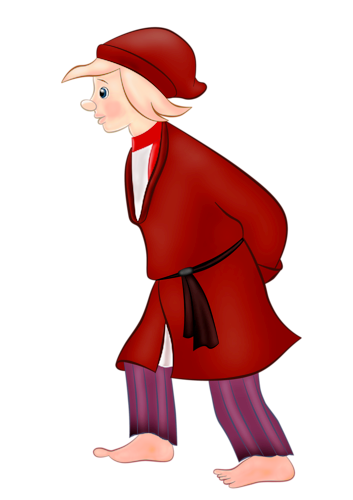 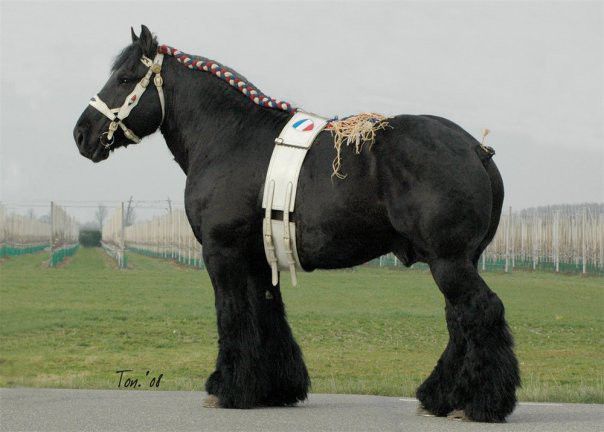 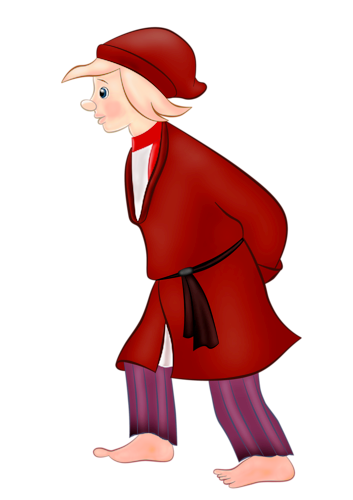 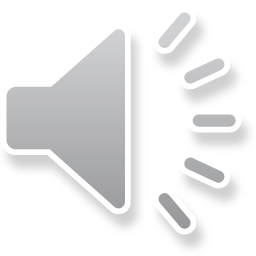 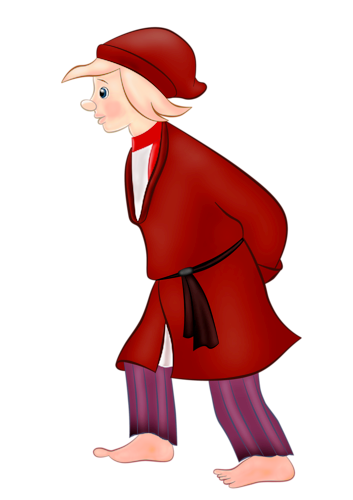 И
в
а
н
у
ш
к
а
4
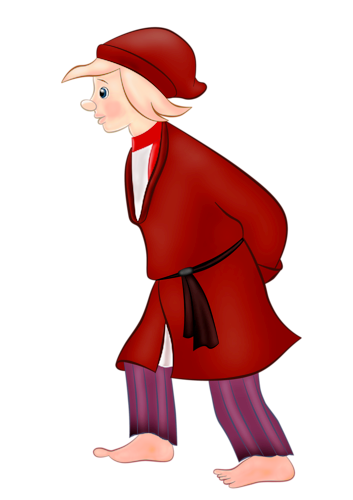 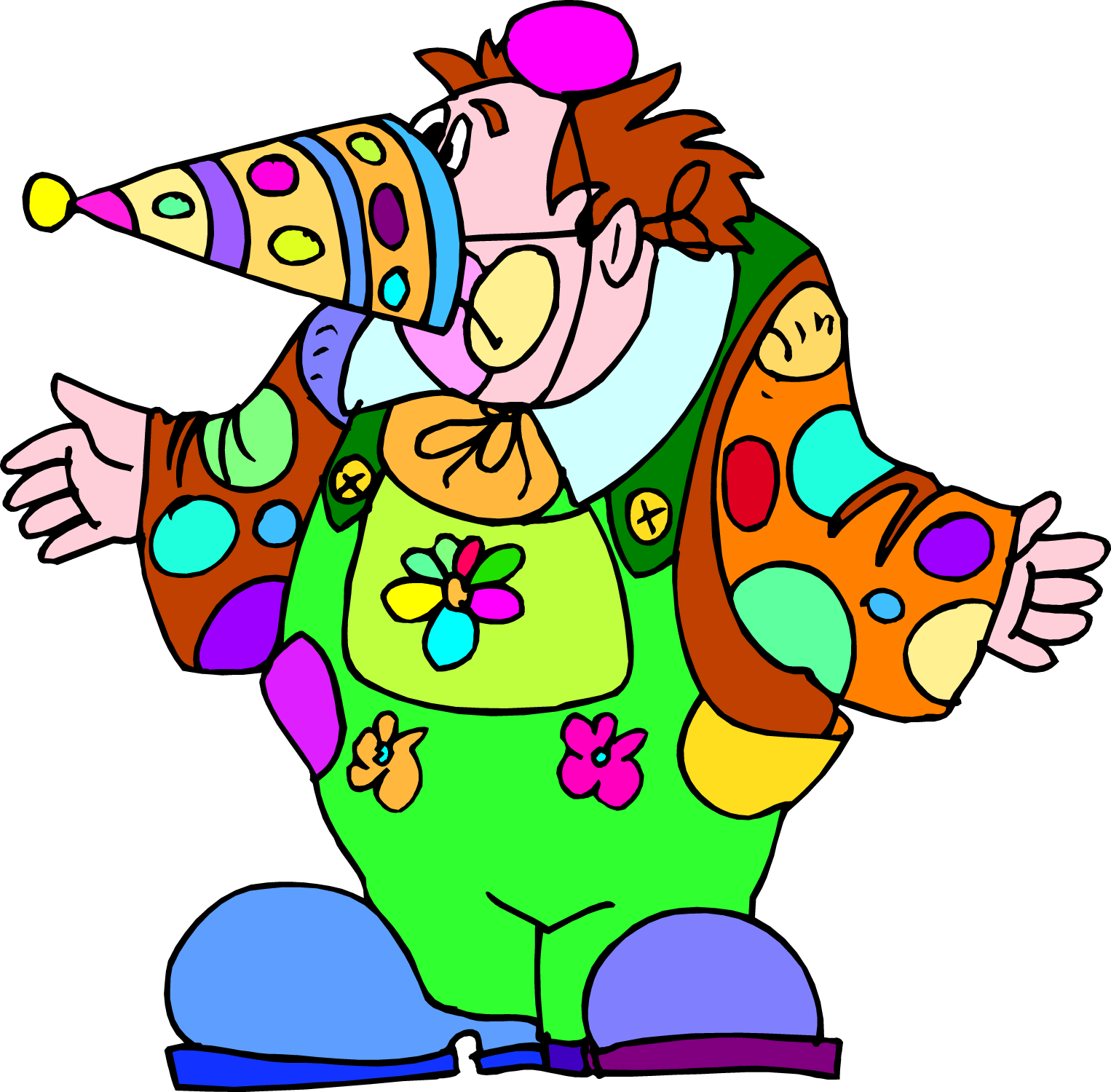 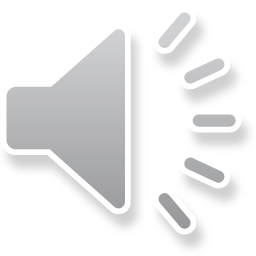 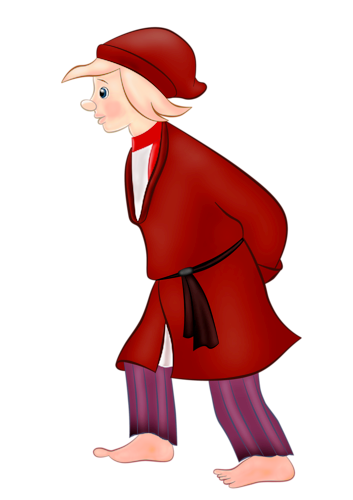 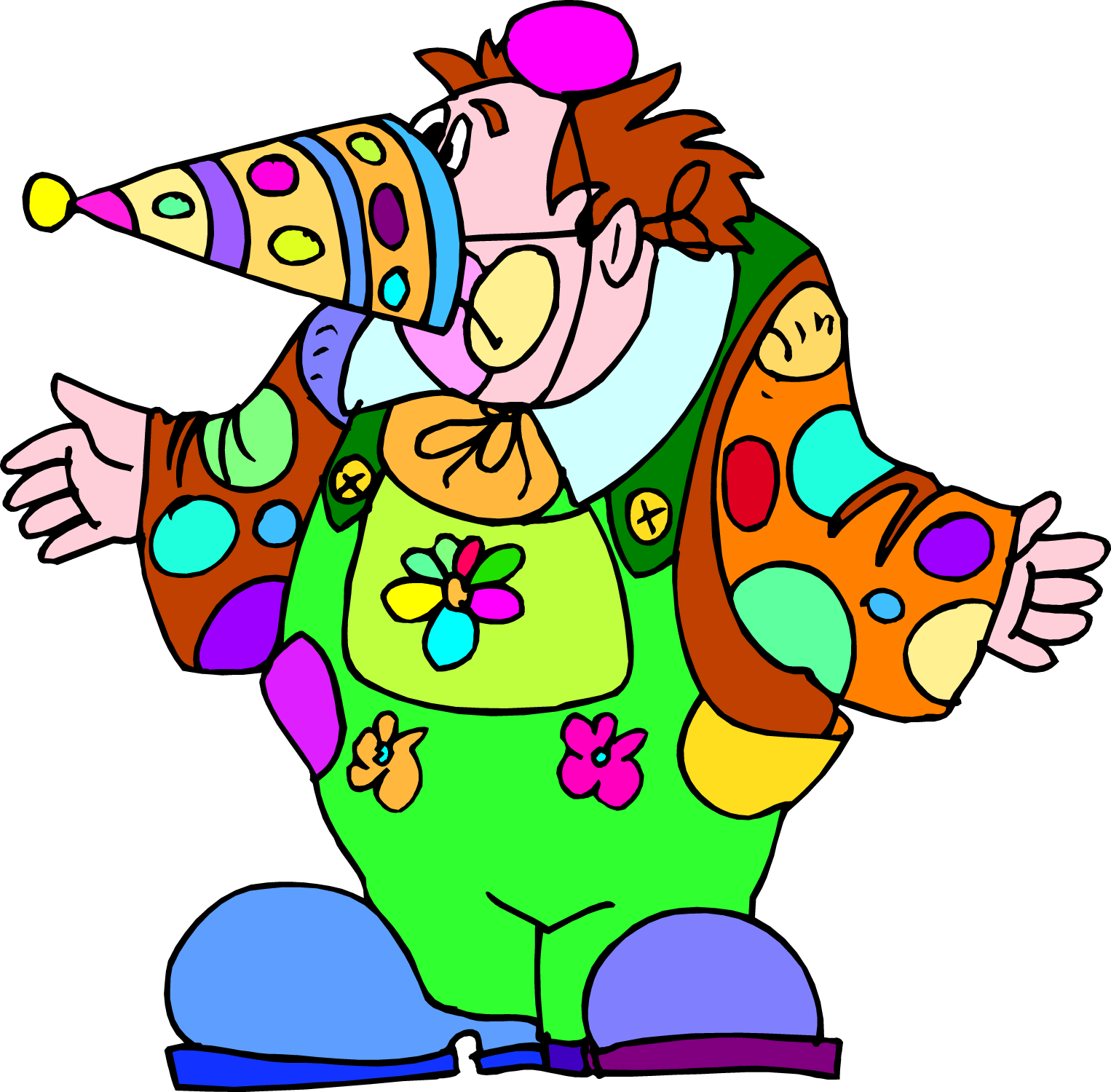 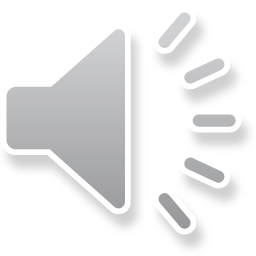 Ы
т
ы
р
2
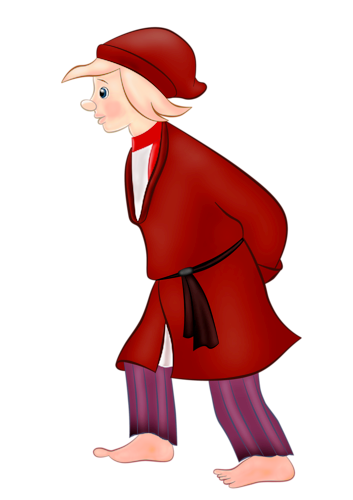 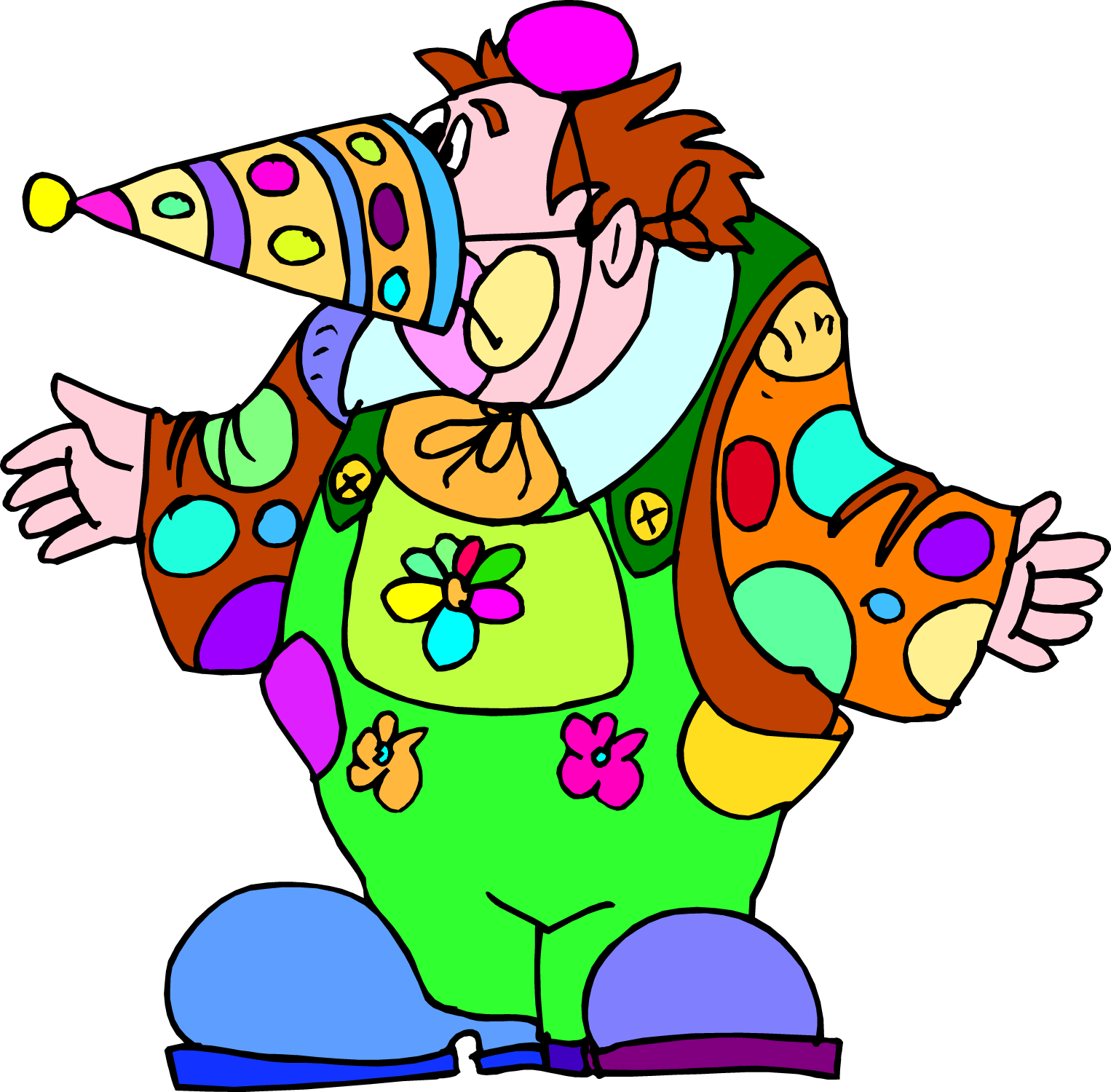 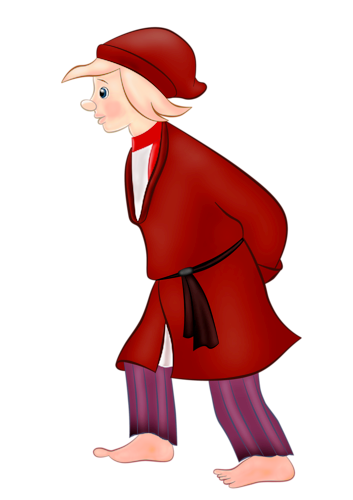 [И]
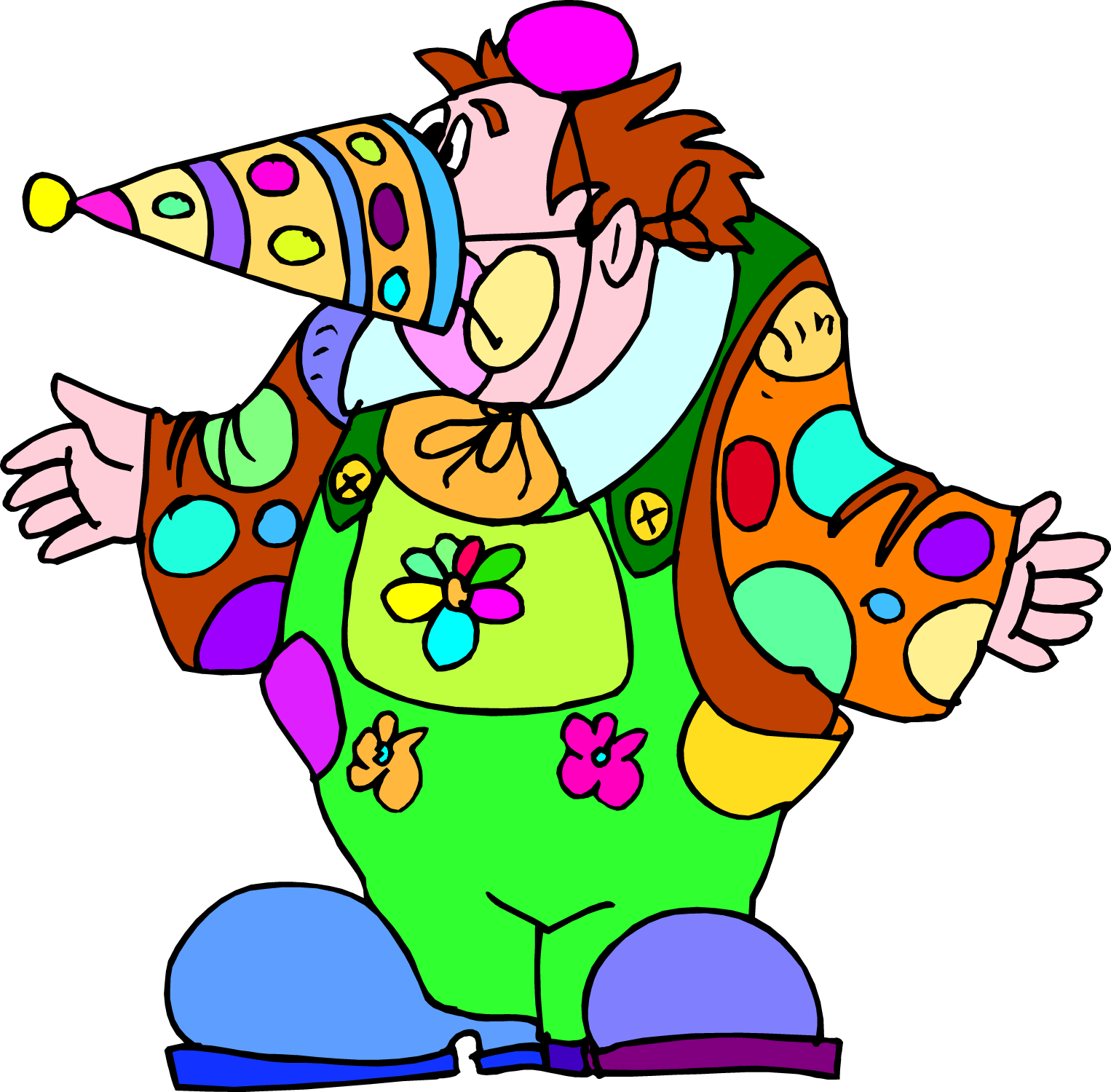 [Ы]
Что мы можем рассказать про эти звуки?
[Ы] [И]
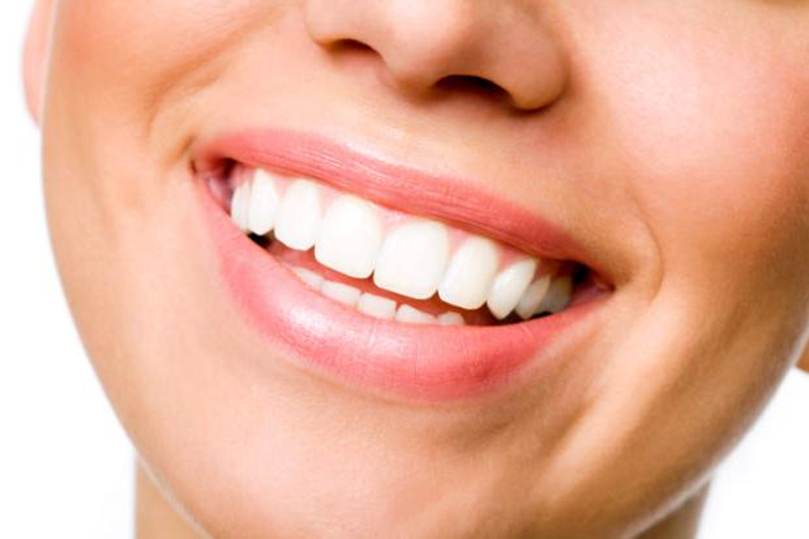 [Ы]
Губы раздвинуты, углы рта напряжены.
Нижняя челюсть слегка опущена, рот открыт приблизительно на 1,5 – 2 см.
Язык у нижних резцов.
Мягкое нёбо поднято и закрывает проход внос.
Голосовые связки напряжены, сближены и колеблются, в результате чего образуется голос.
ы______________
ы__ __ __ __ __ __ 
ы - - - - - - - - - - - - - 
ы ~~~~~~~~~~~~~
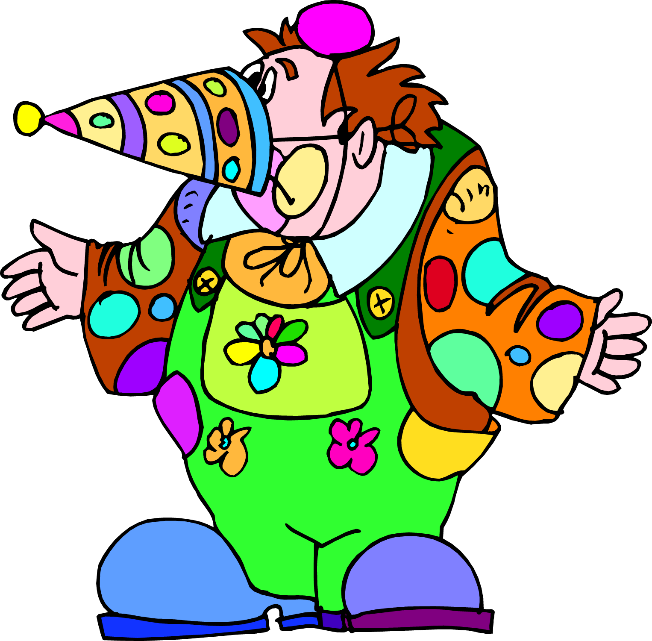 Ы
Вот топор. Полено рядом.Получилось то, что надо:Получилась буква Ы –Все мы знать её должны.
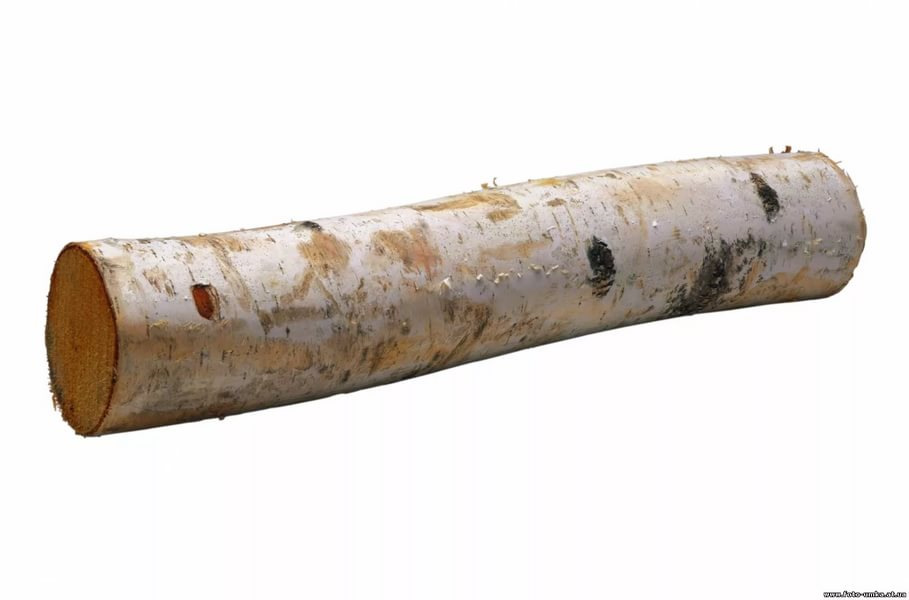 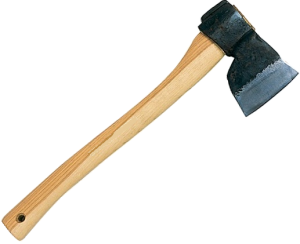 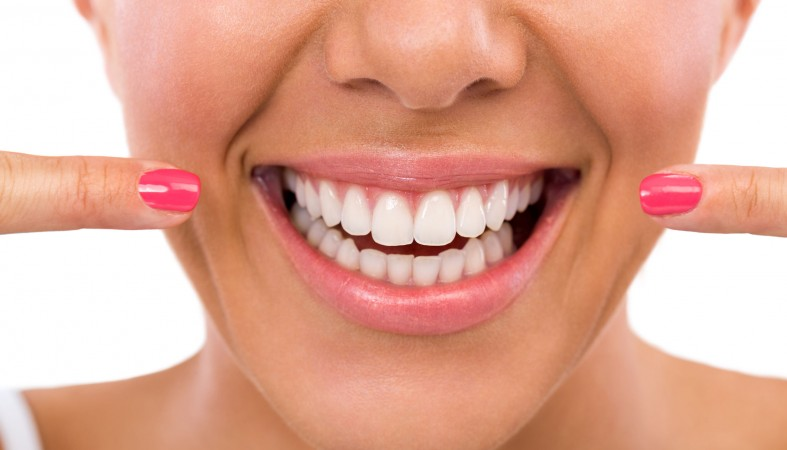 [И]
Губы растянуты в улыбке.
Между резцами есть небольшое расстояние.
Кончик языка упирается в нижние резцы, боковые края языка прилегают к верхним коренным зубам, спинка языка поднята к передней части нёба.
Мягкое нёбо поднято и закрывает проход в нос.
Голосовые связки сомкнуты и вибрируют.
и______________
и__ __ __ __ __ __ 
и - - - - - - - - - - - - - 
и ~~~~~~~~~~~~~
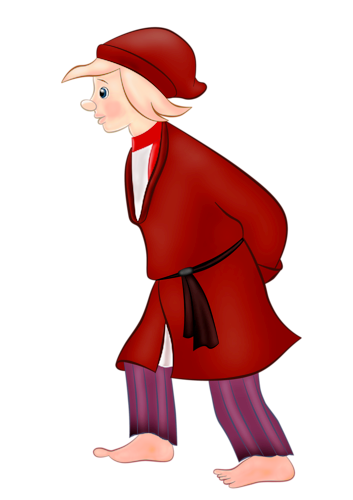 И
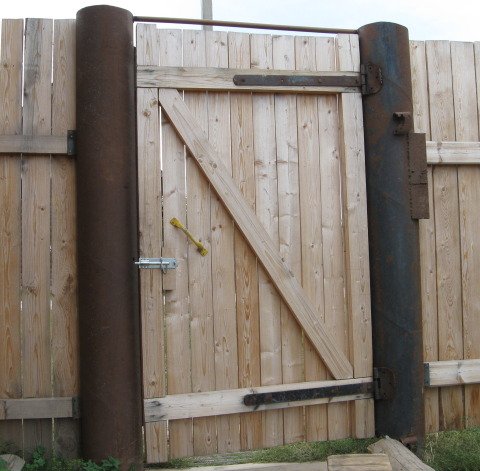 На калитку посмотри:Чем она не буква И?Между двух прямых досокОдна легла наискосок.
ы
И
И
ы
ы
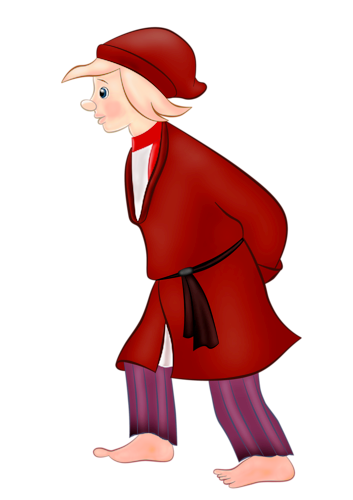 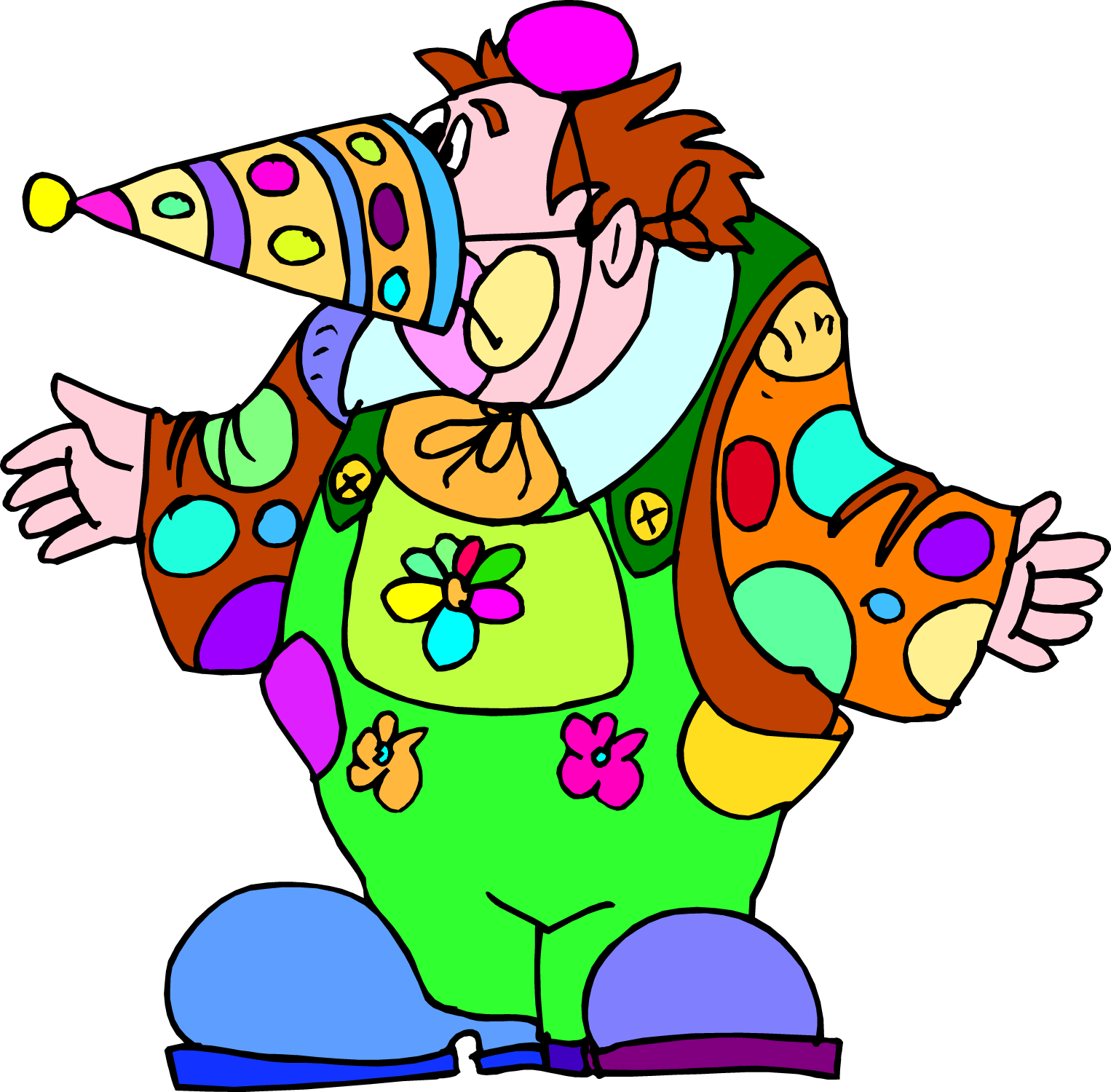 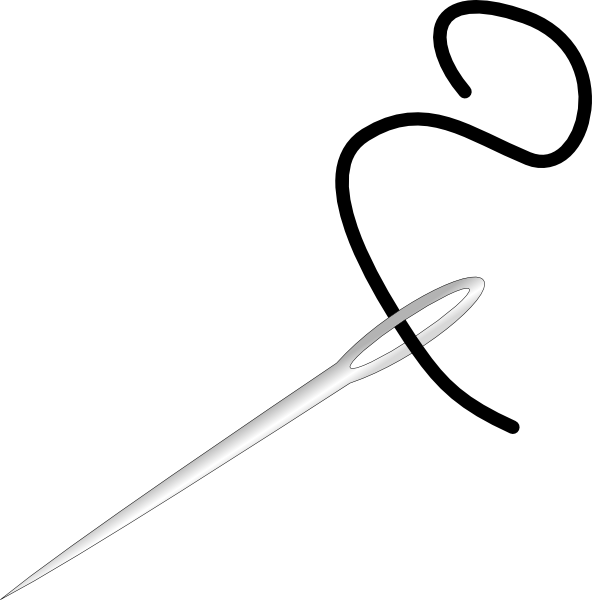 Л
А
Г
И
ИГЛА
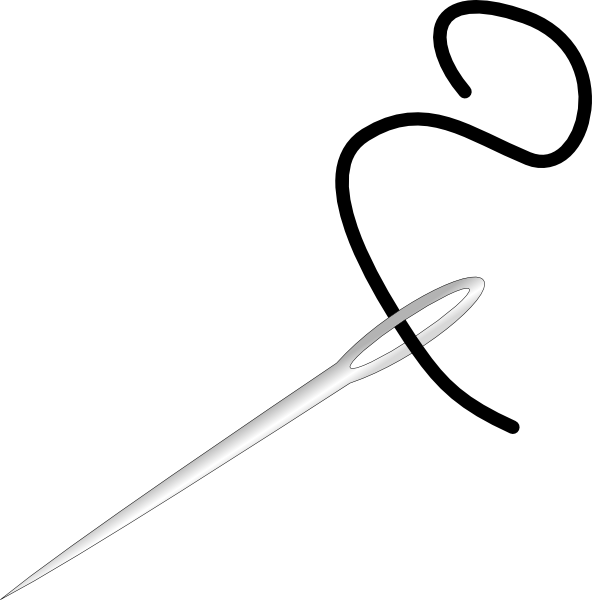 2
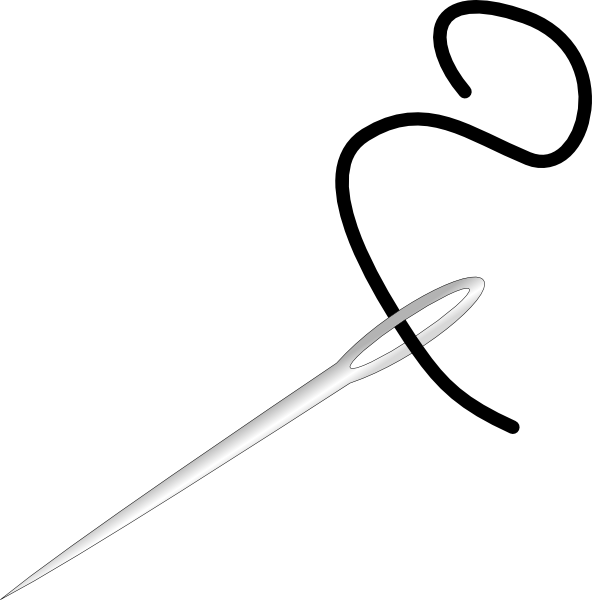 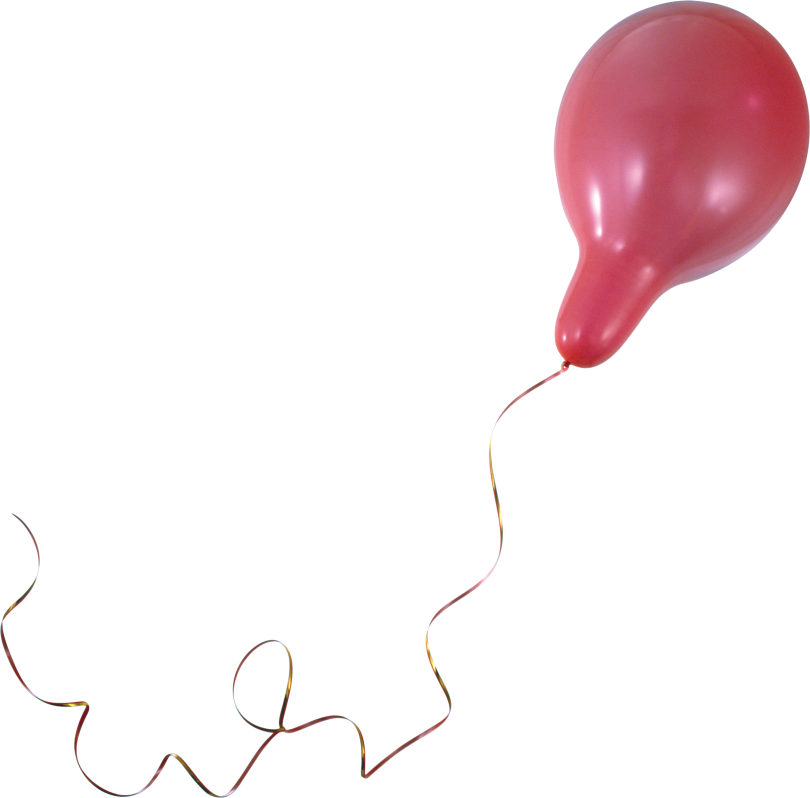 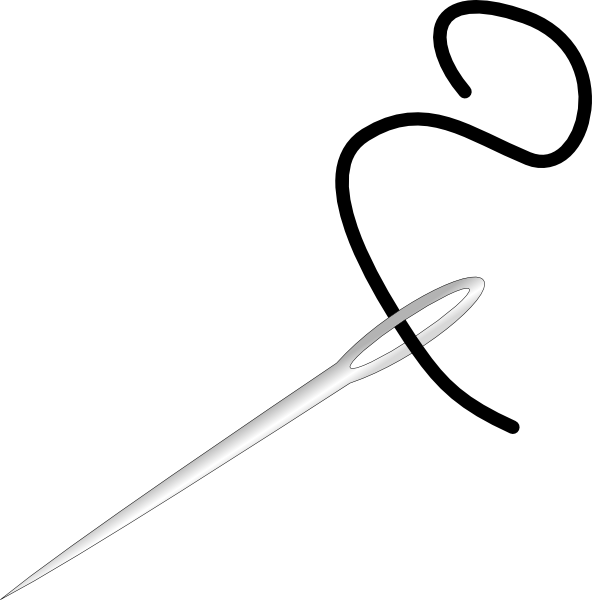 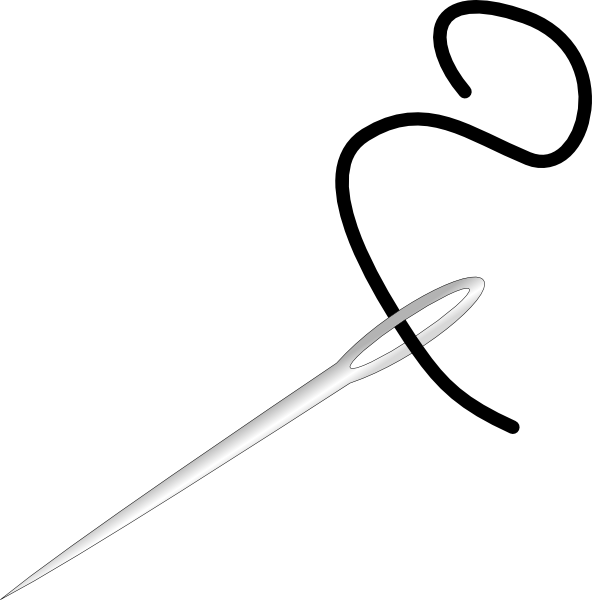 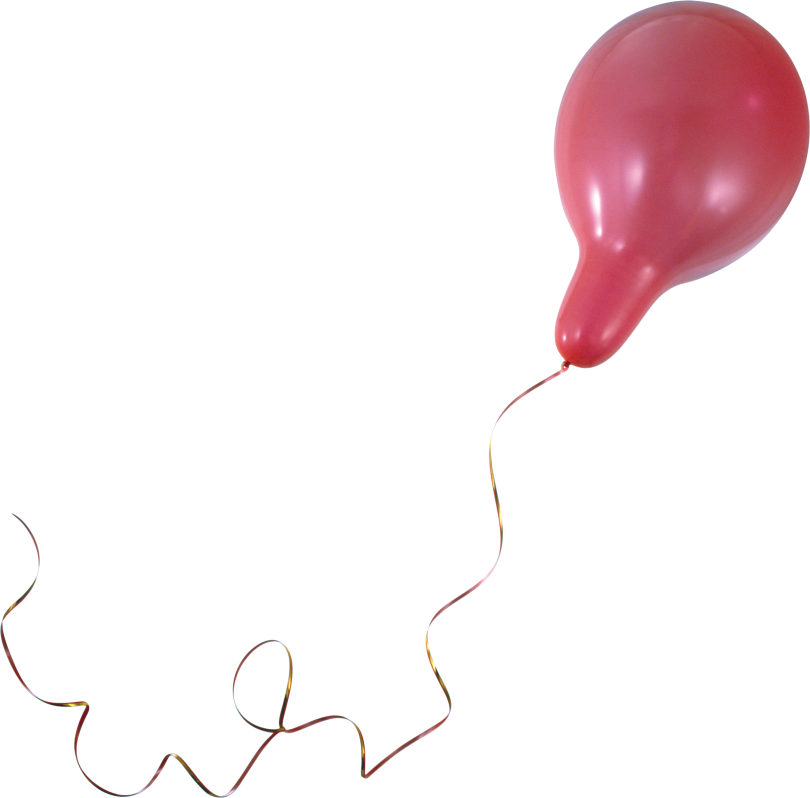 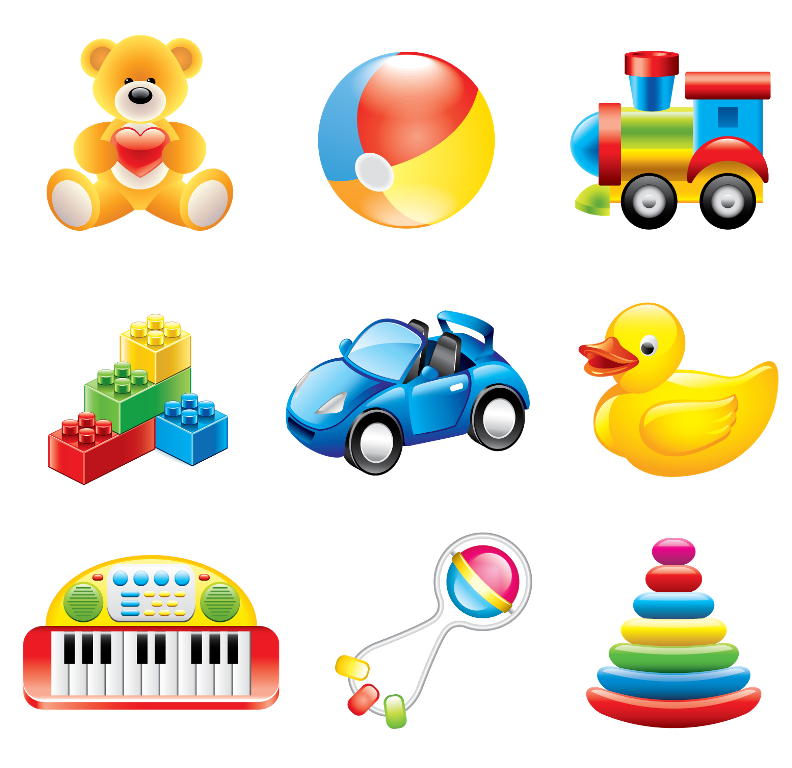 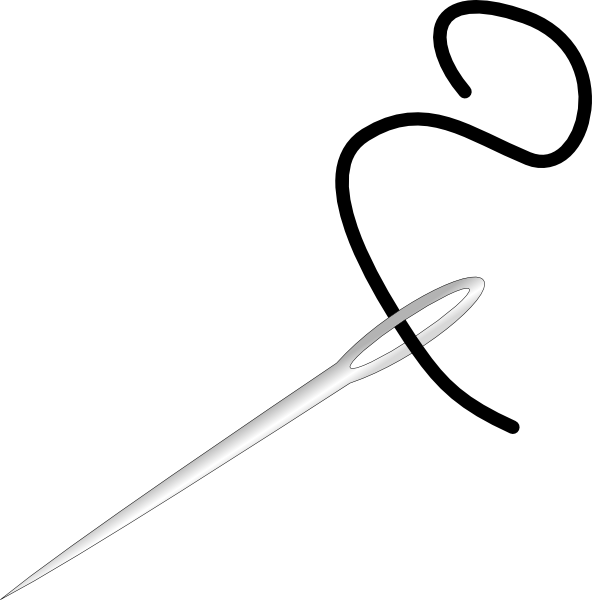 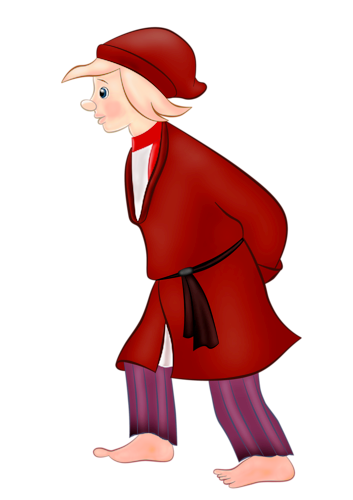 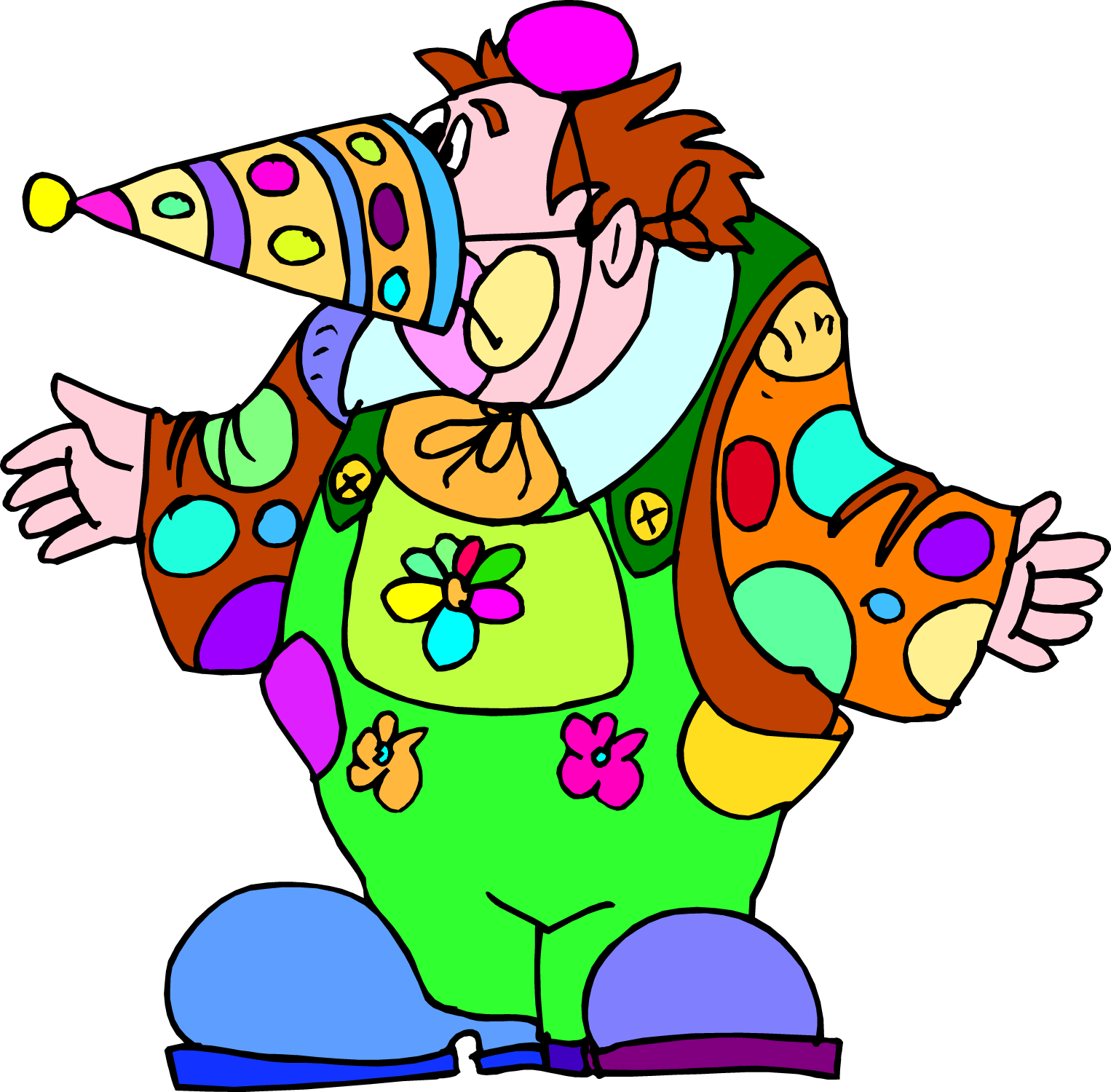 Играл воздушный шар с иглой,
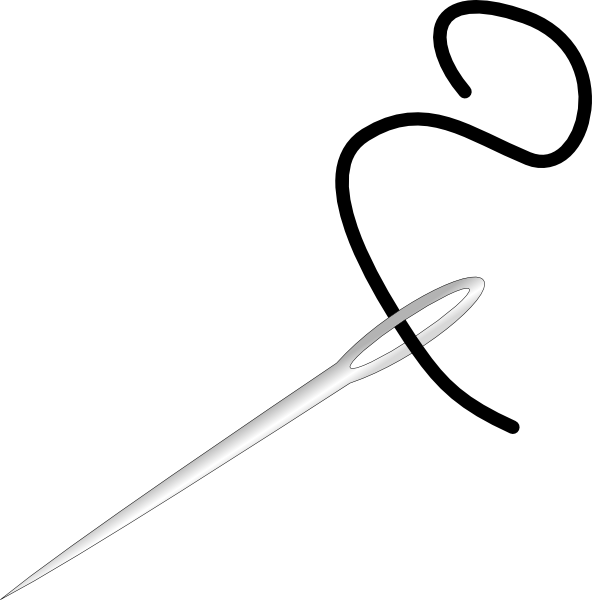 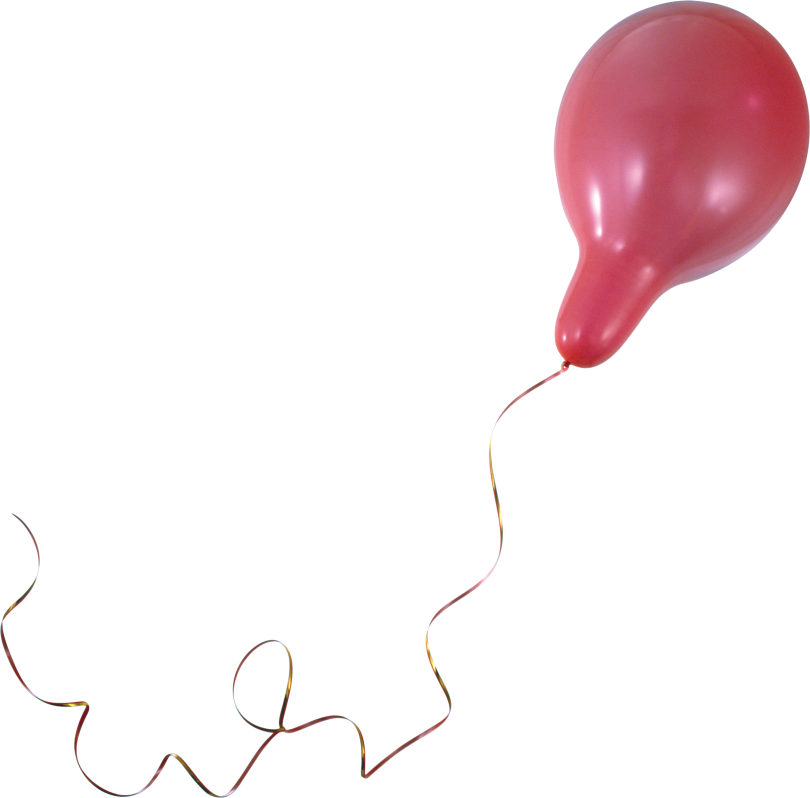 И вот лежит он чуть живой.
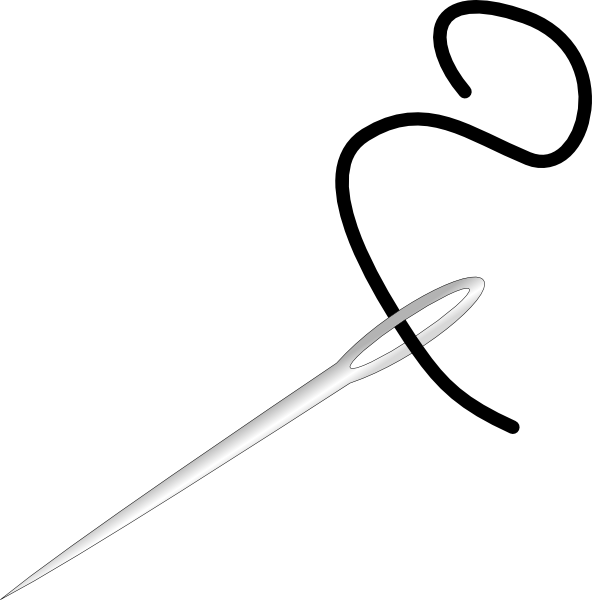 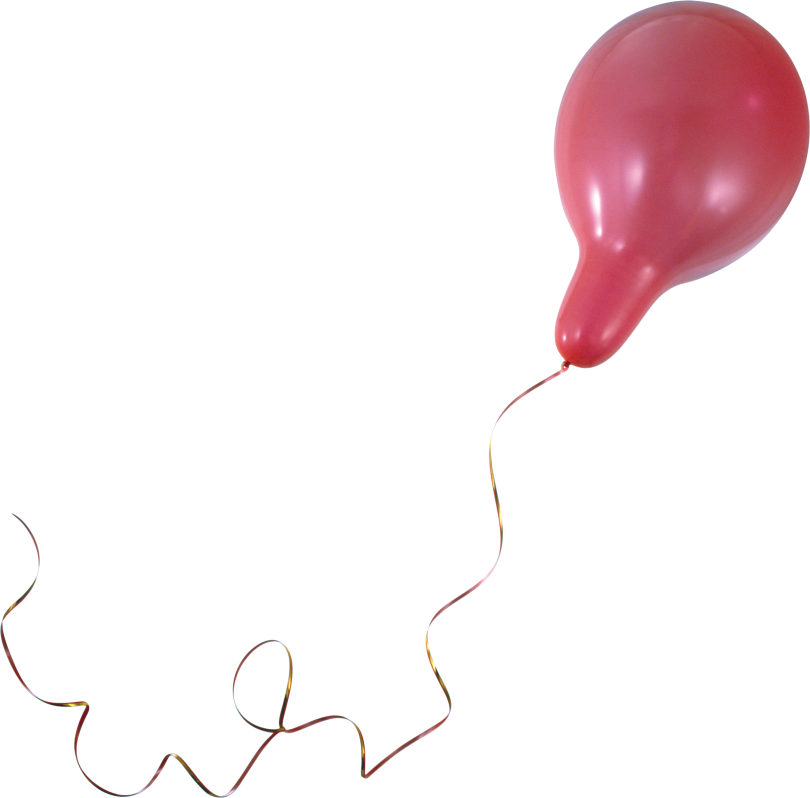 Игрушки, всем вам ясно?
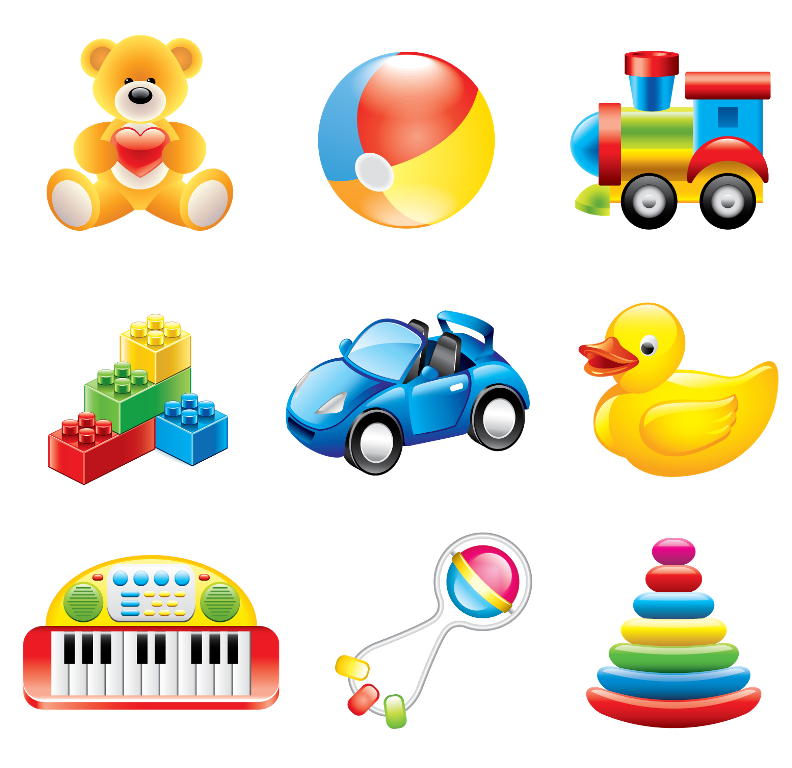 Играть с иглой опасно!
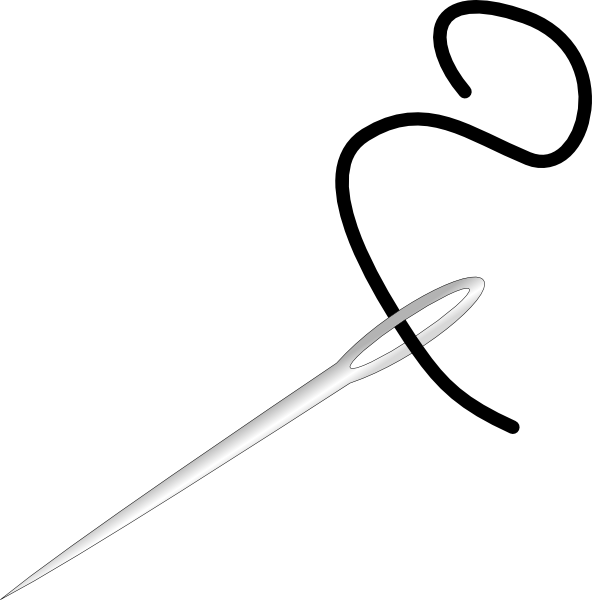 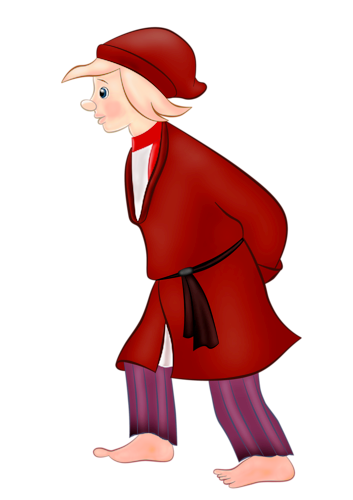 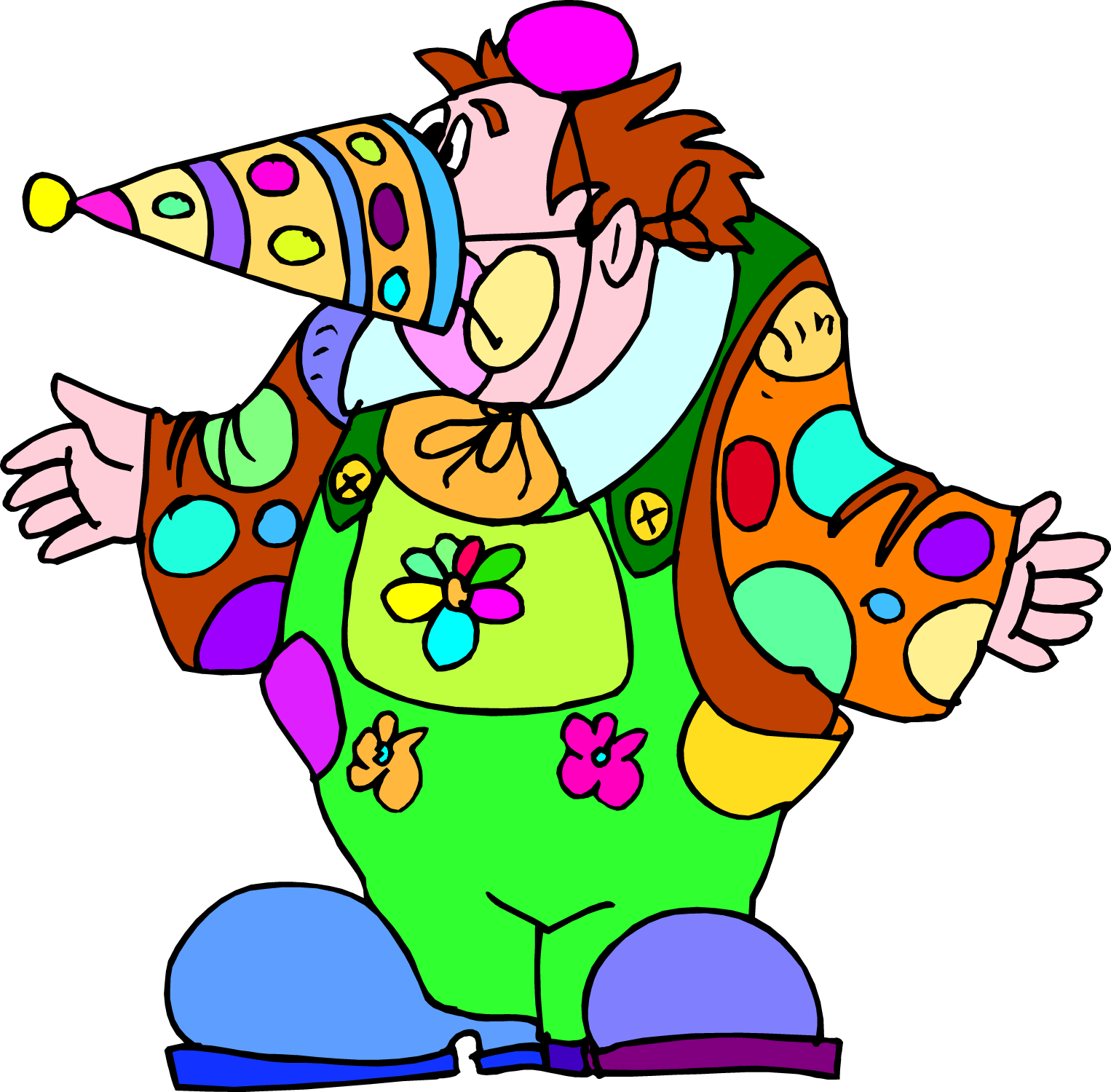 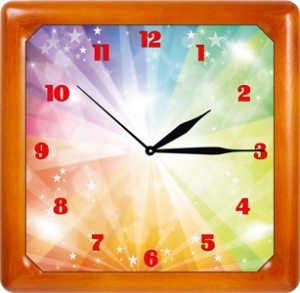 С
Ы
А
Ч
ЧАСЫ
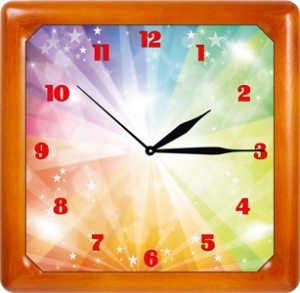 2
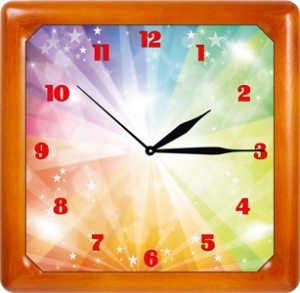 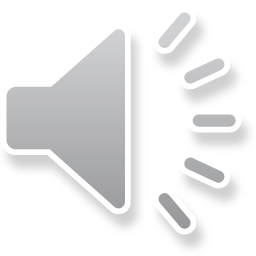 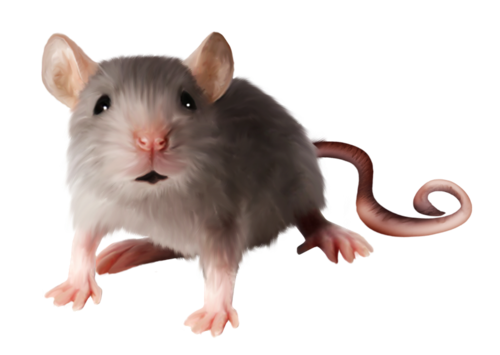 В сочетаниях ЖИ-ШИтолько И всегда пиши!
жи  ши
Лыжи, мыши и ужи,
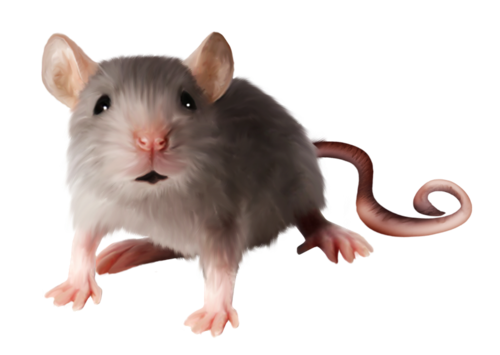 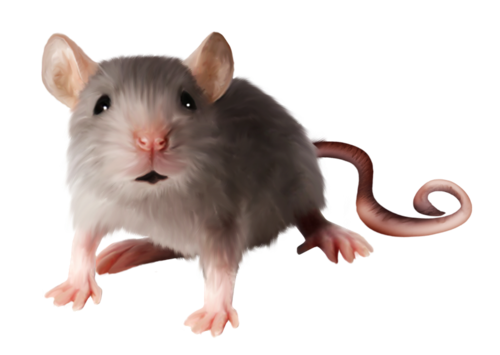 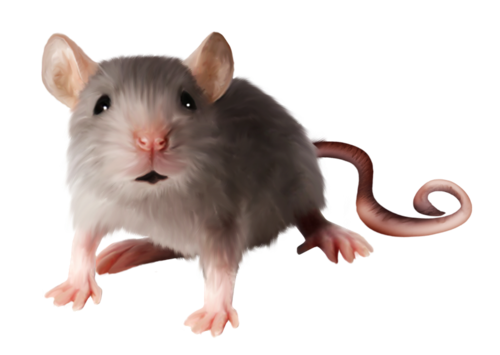 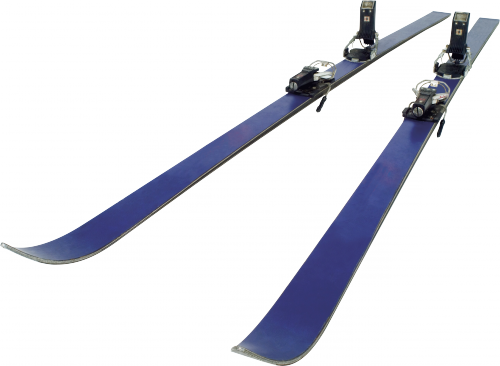 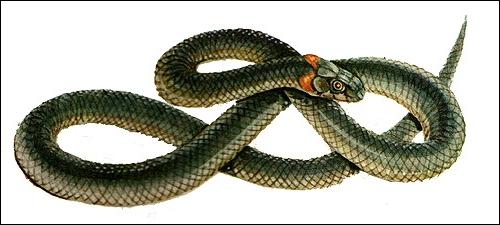 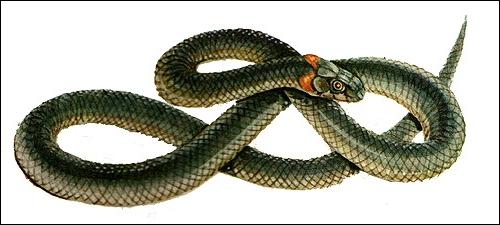 Шины, ёжики, чижи.
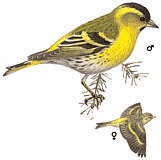 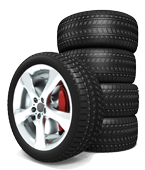 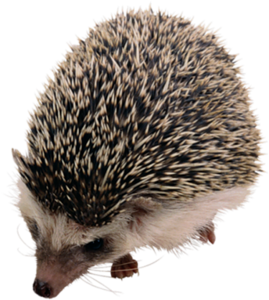 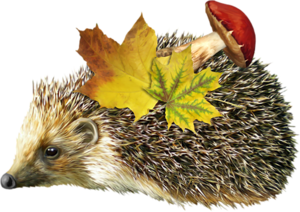 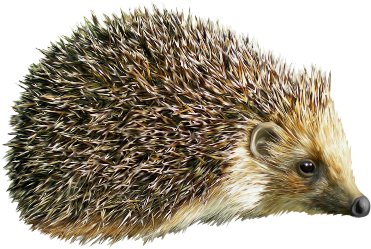 ЖИ да ШИ, ЖИ да ШИС буквой И всегда пиши.
жи  ши
Чижи, ужи, ежи, стрижи,
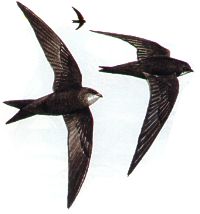 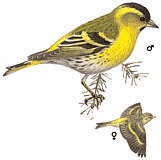 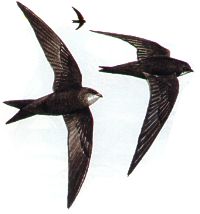 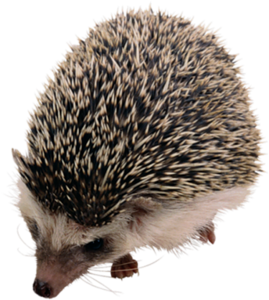 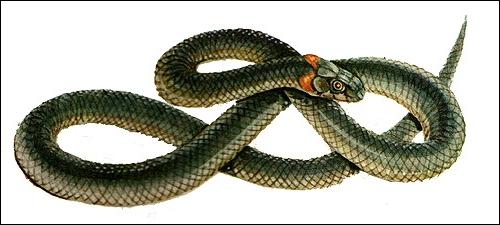 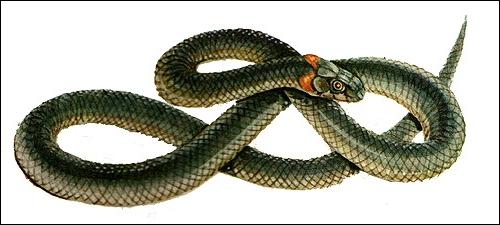 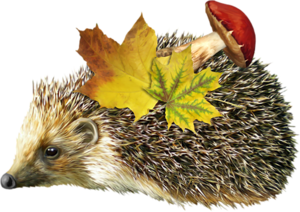 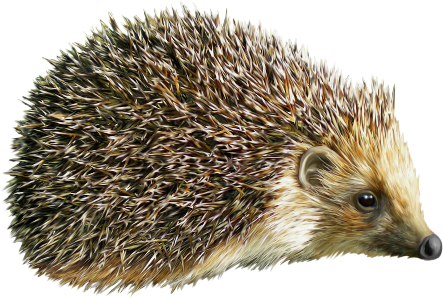 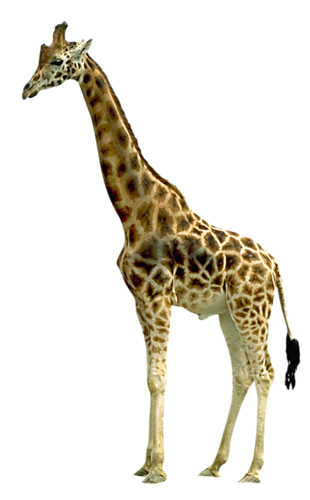 Жирафы, мыши и моржи,
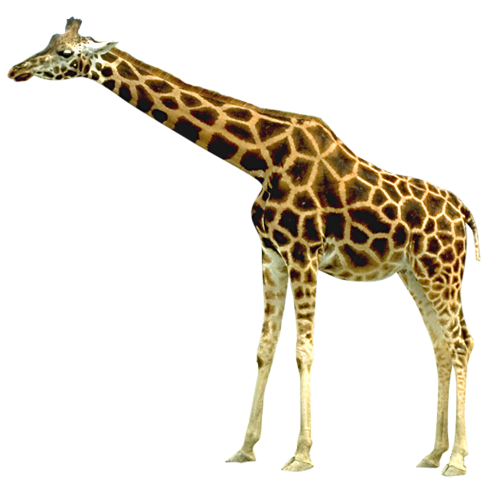 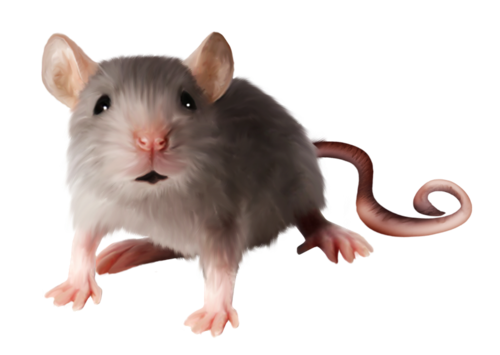 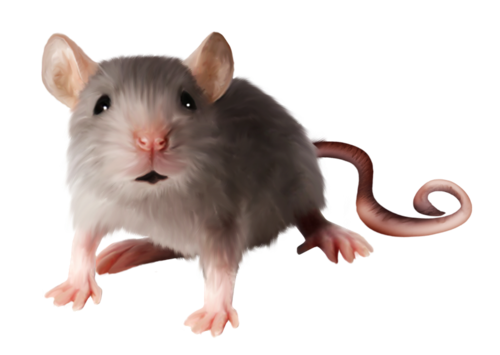 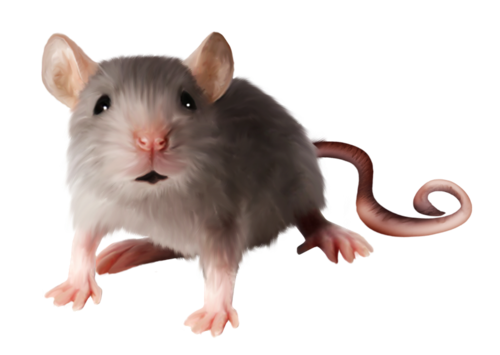 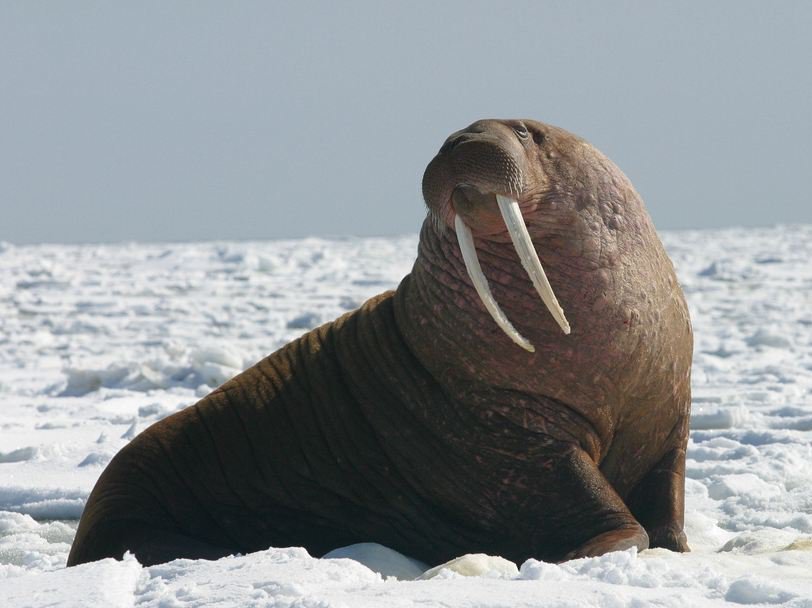 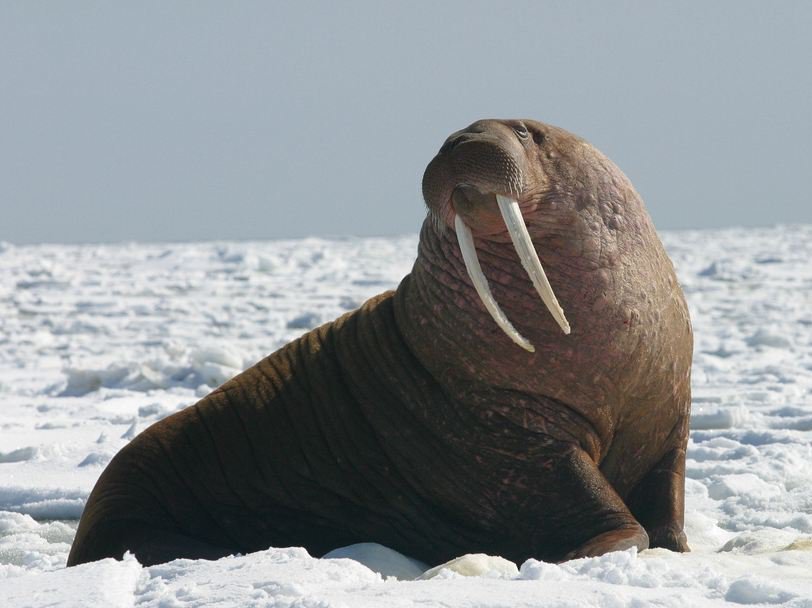 Шиповник, шины, камыши,
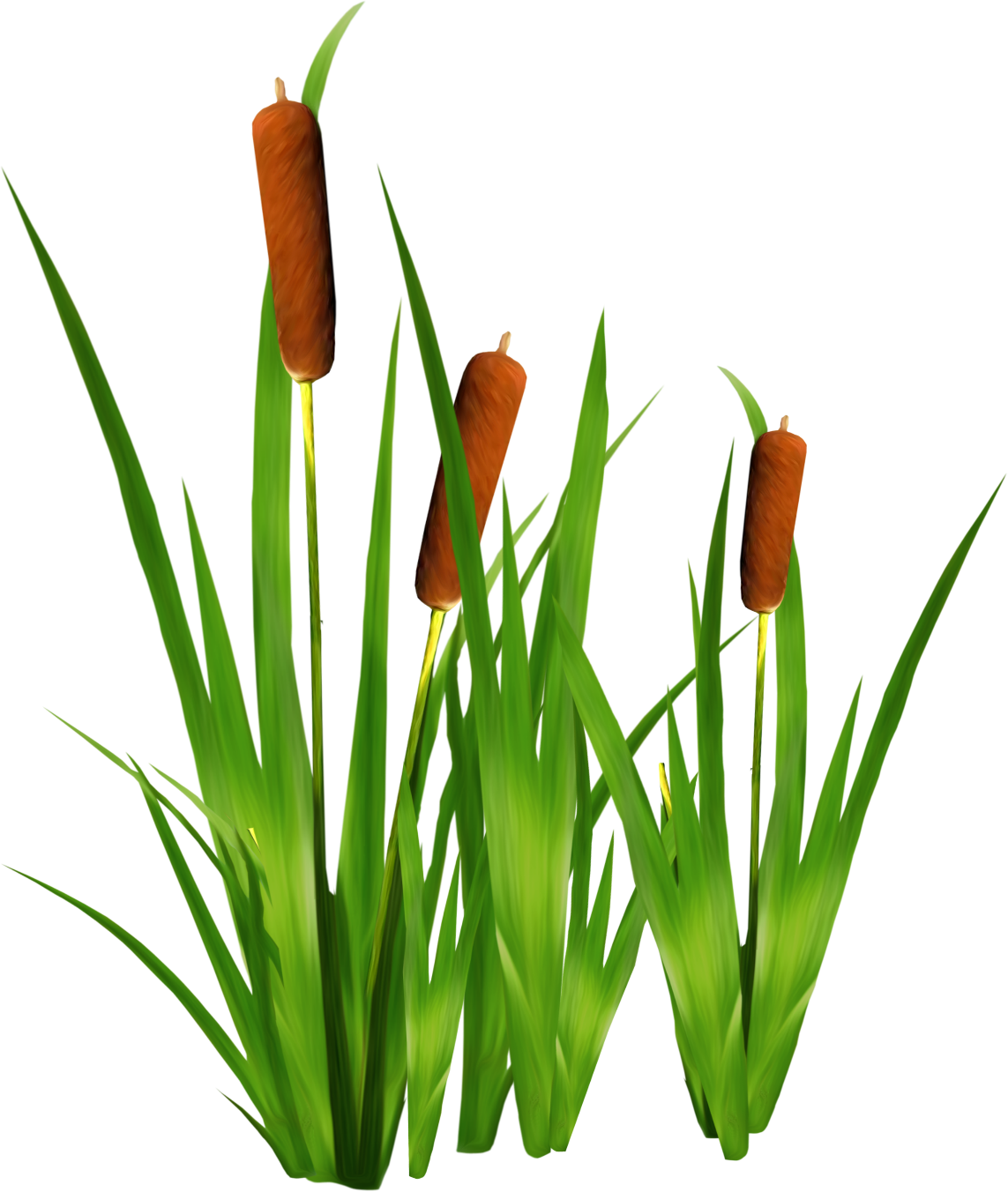 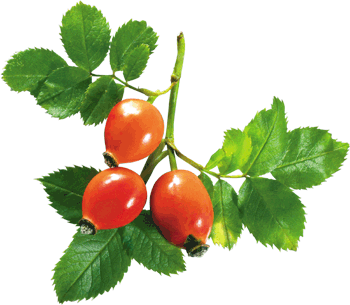 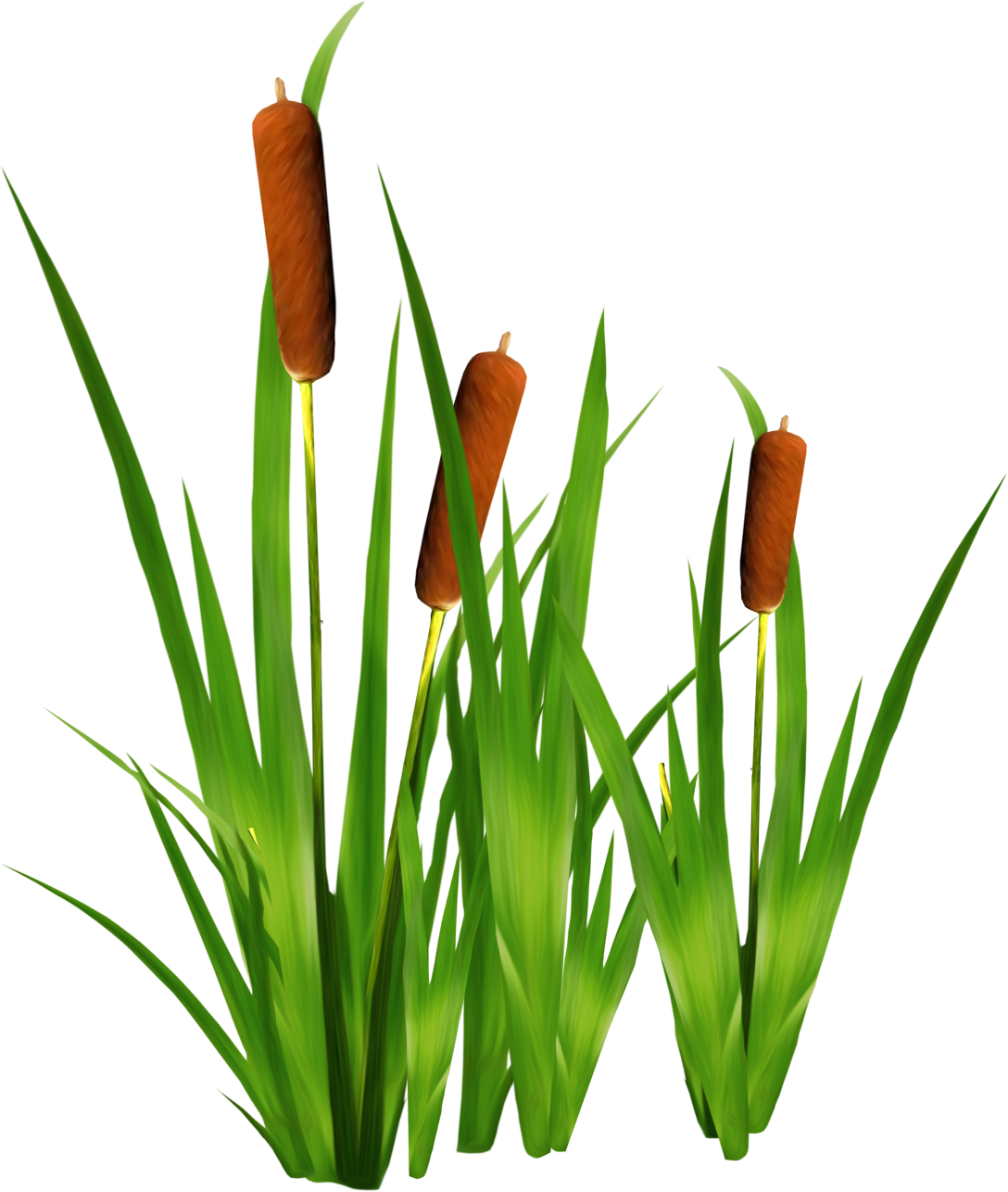 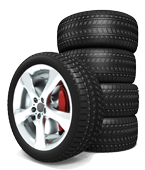 Машины и карандаши.
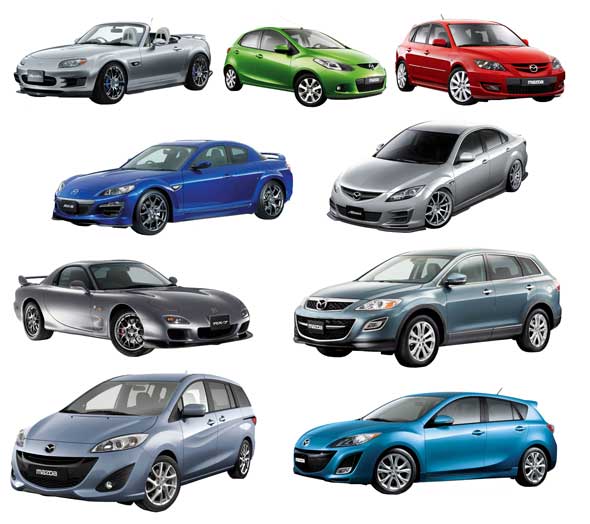 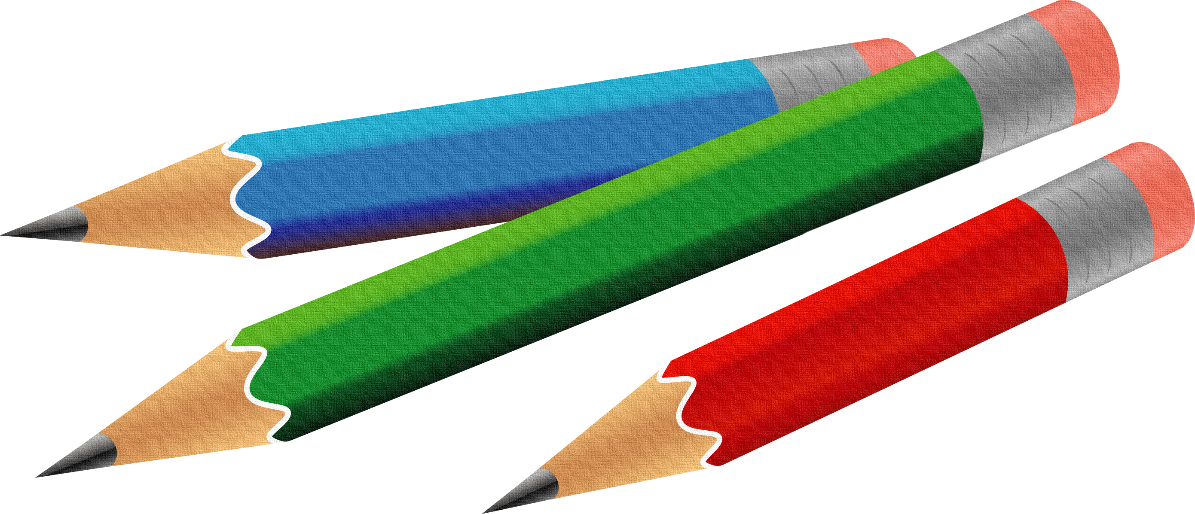 Все сочетания ЖИ – ШИТы только с буквой И пиши!
жи  ши
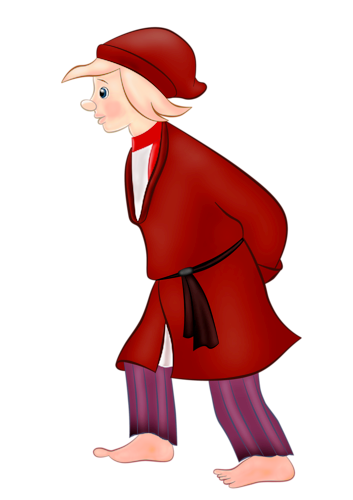 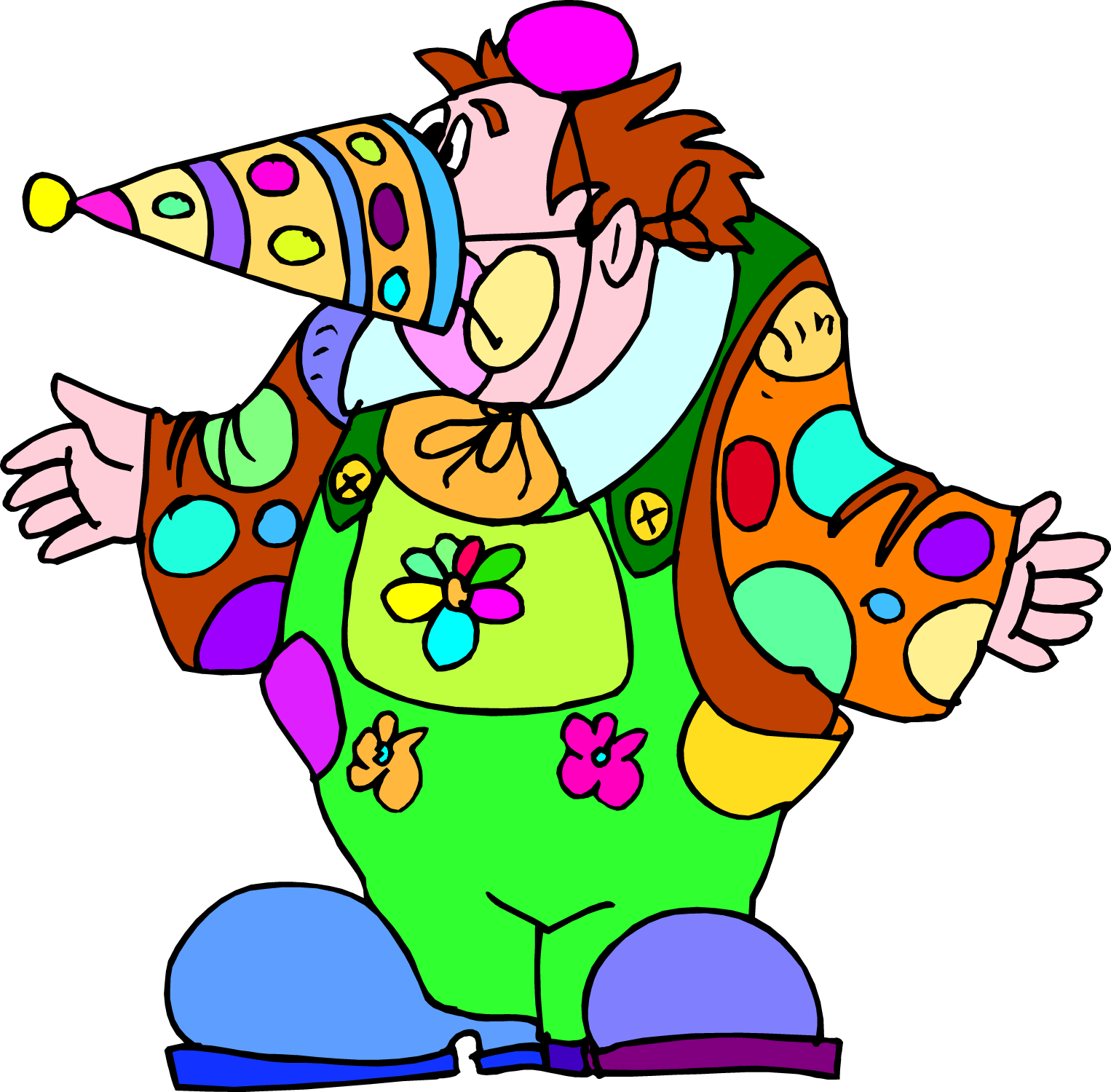 В сочетаниях ЖИ-ШИтолько И всегда пиши!
жи  ши
Лыжи, мыши и ужи,
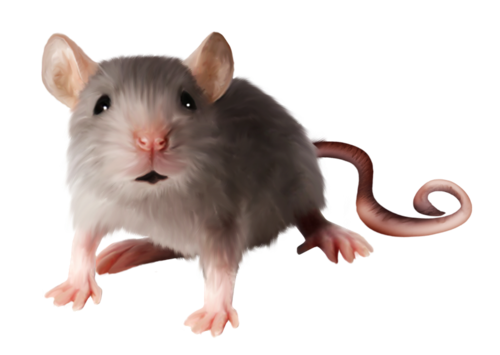 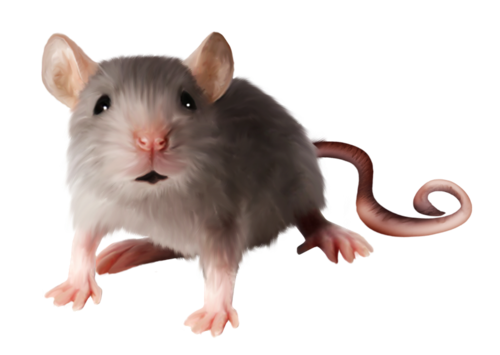 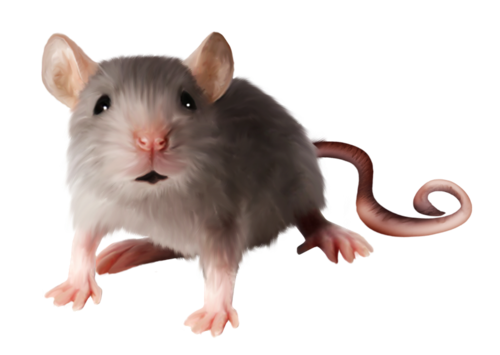 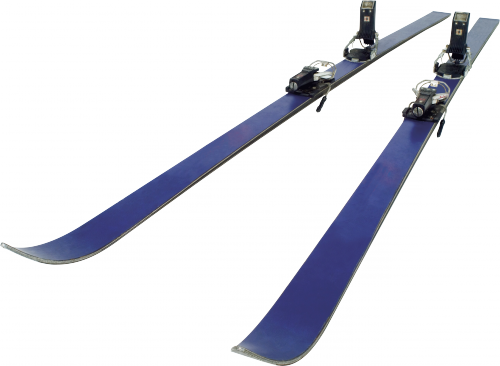 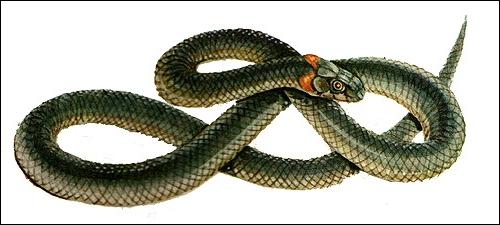 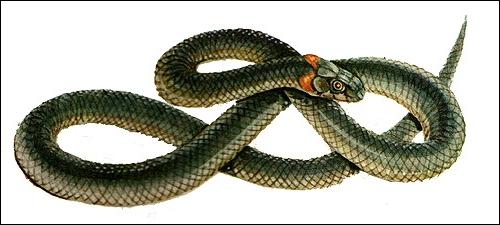 Шины, ёжики, чижи.
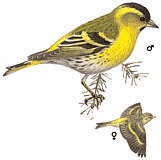 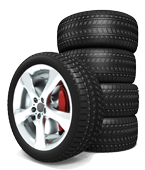 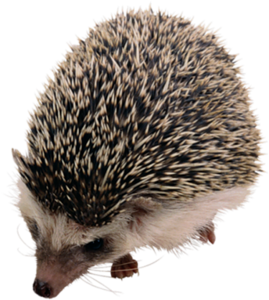 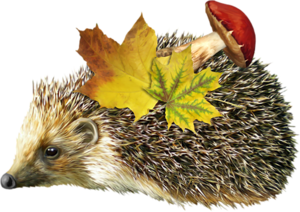 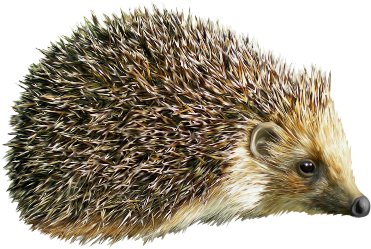 ЖИ да ШИ, ЖИ да ШИС буквой И всегда пиши.
жи  ши
Чижи, ужи, ежи, стрижи,
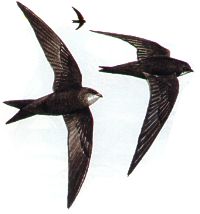 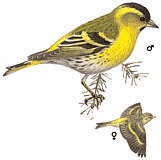 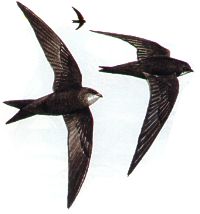 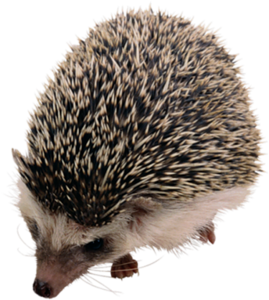 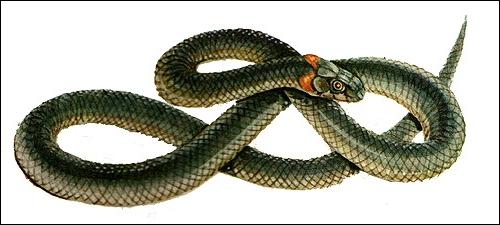 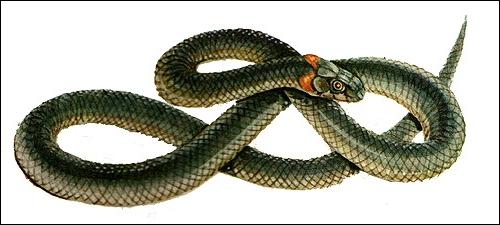 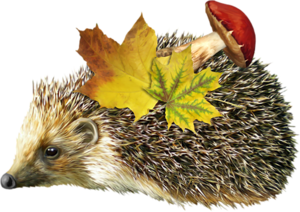 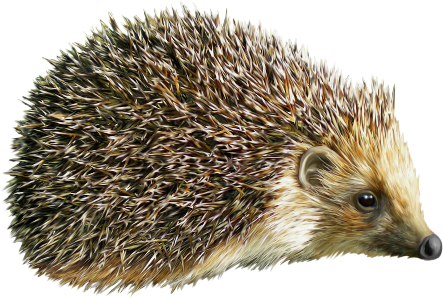 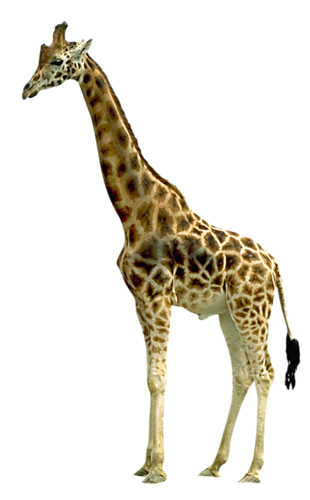 Жирафы, мыши и моржи,
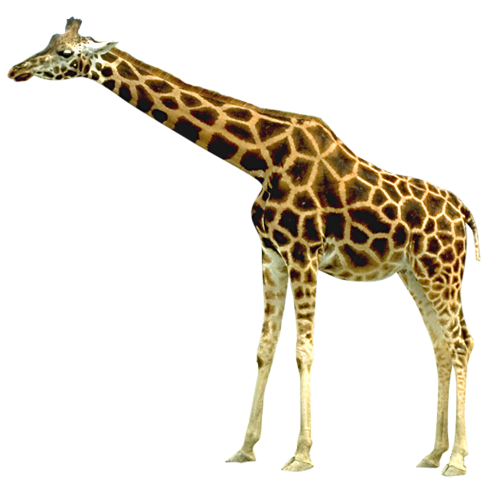 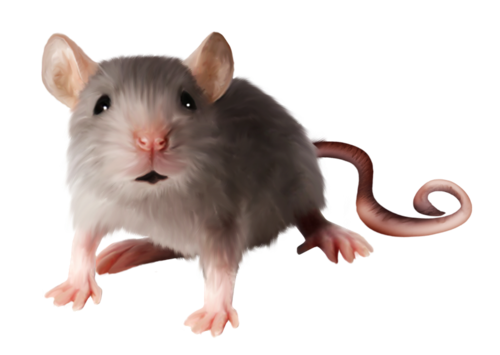 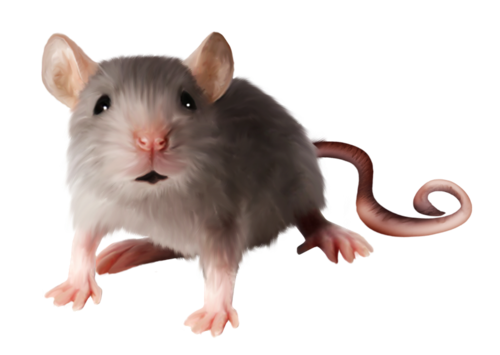 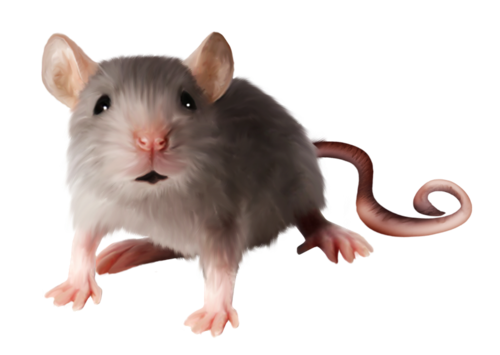 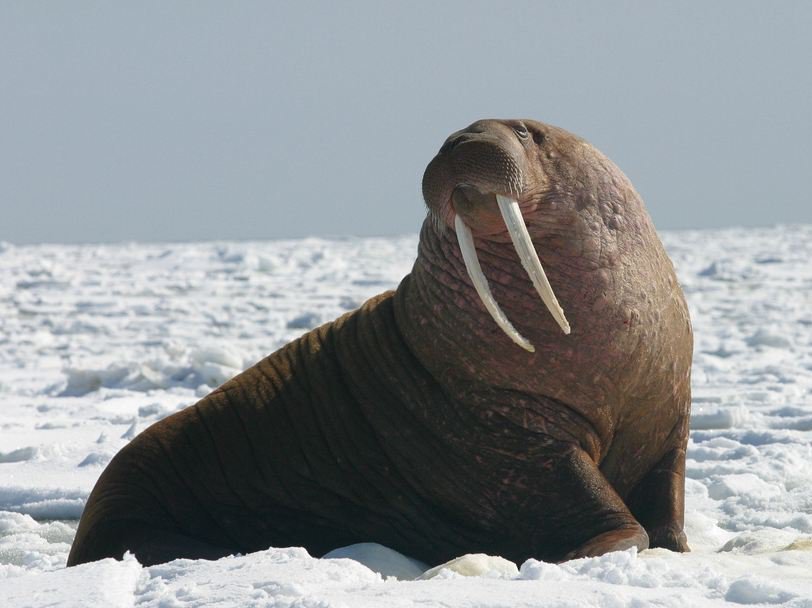 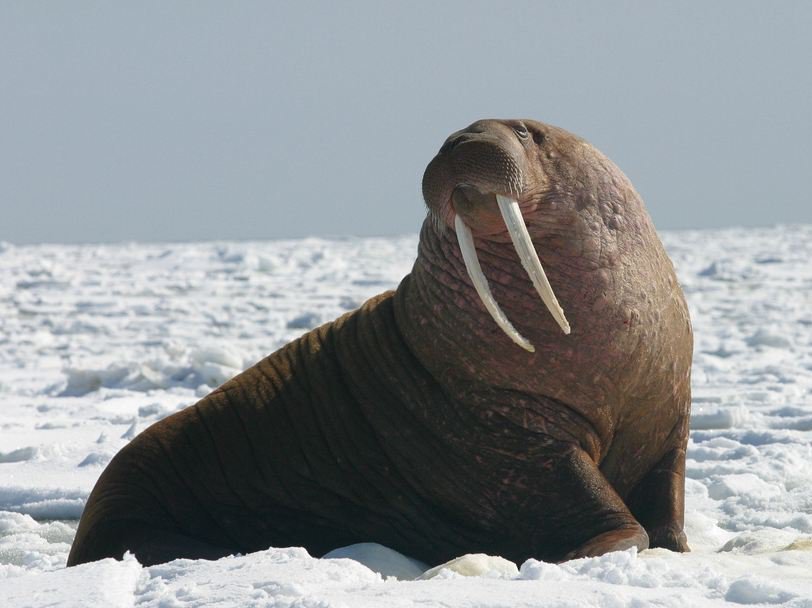 Шиповник, шины, камыши,
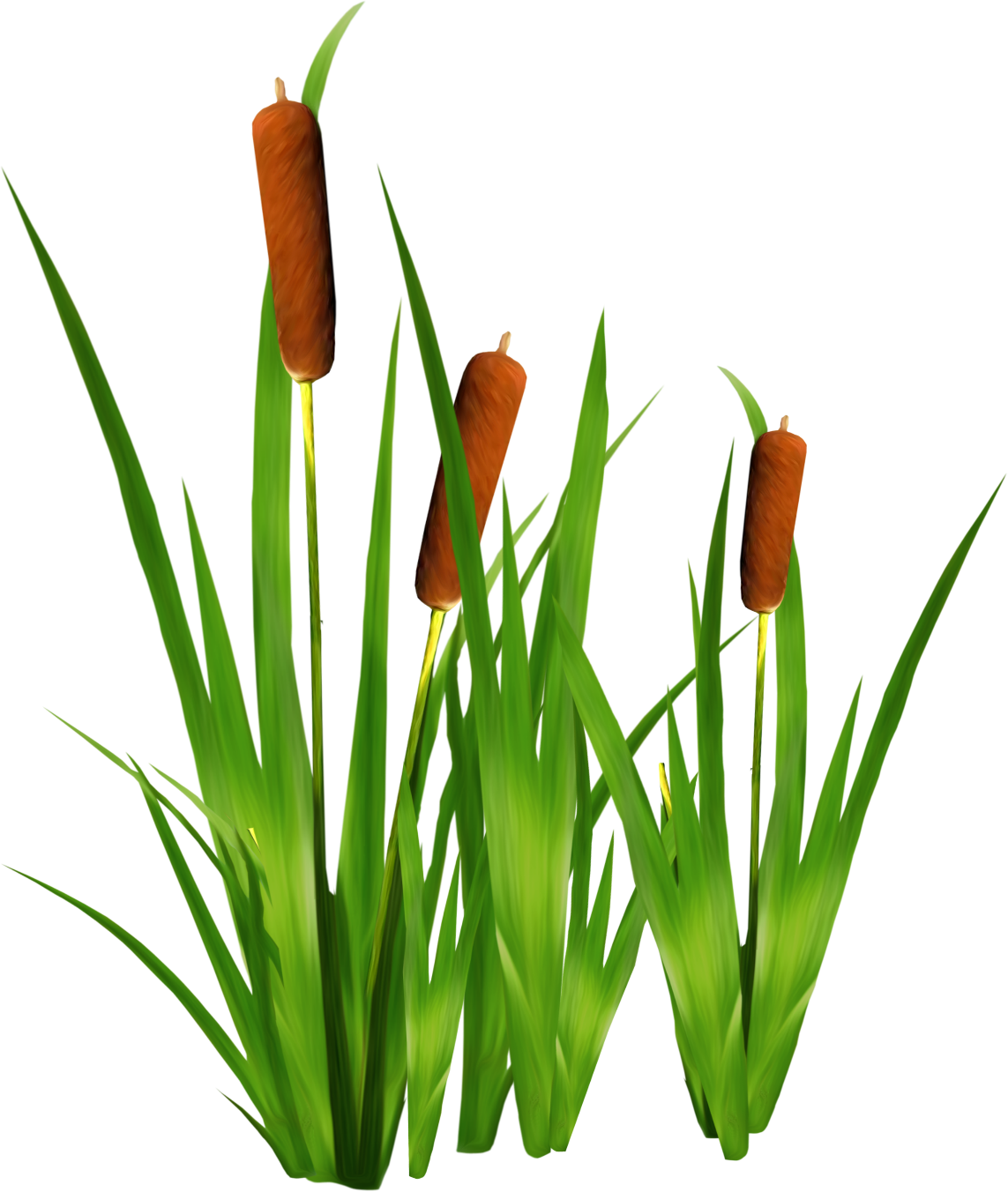 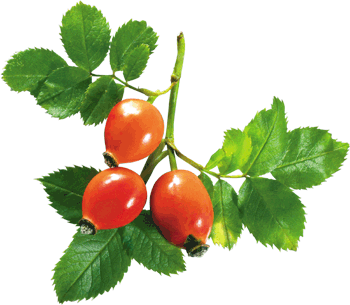 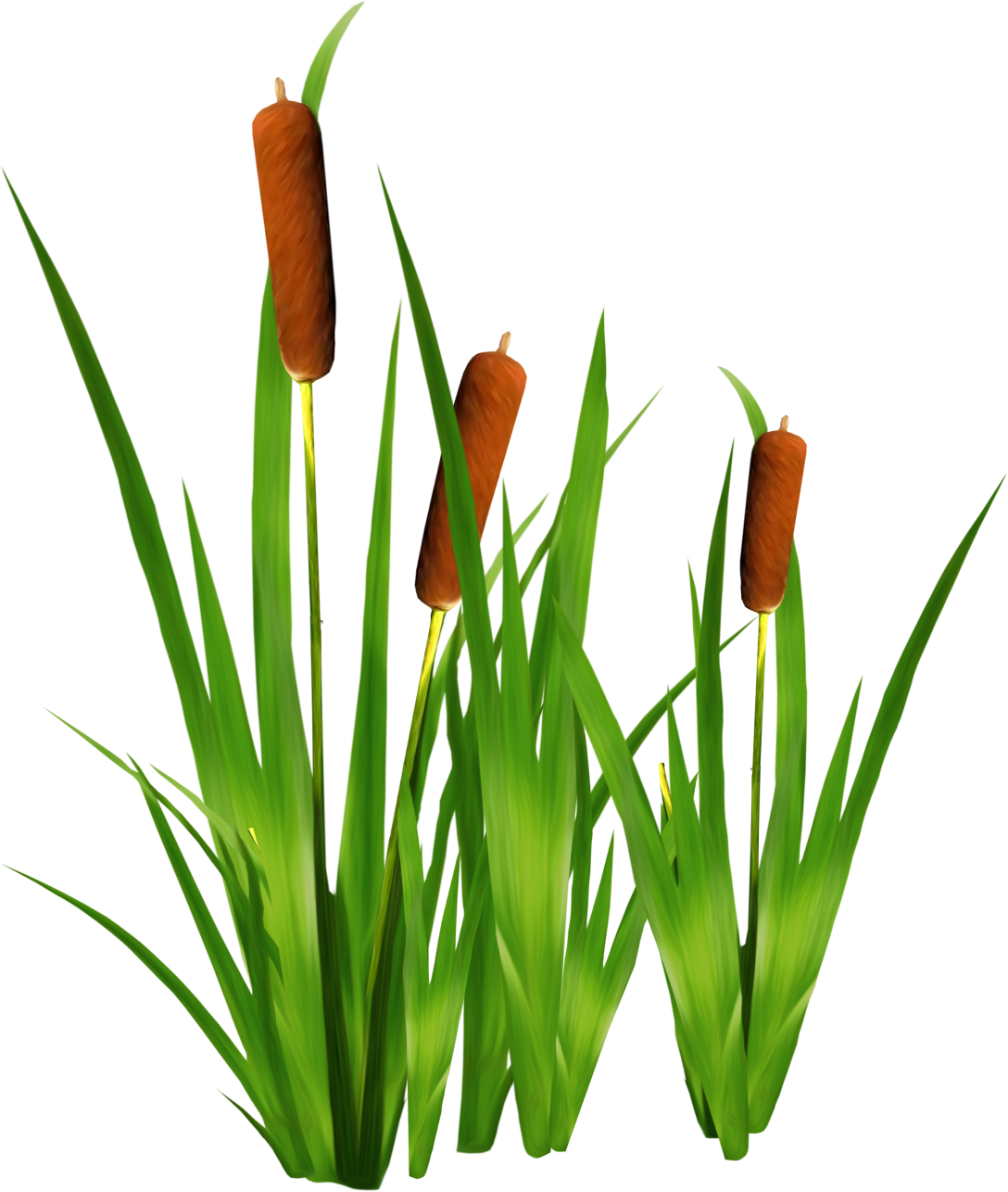 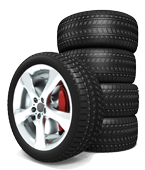 Машины и карандаши.
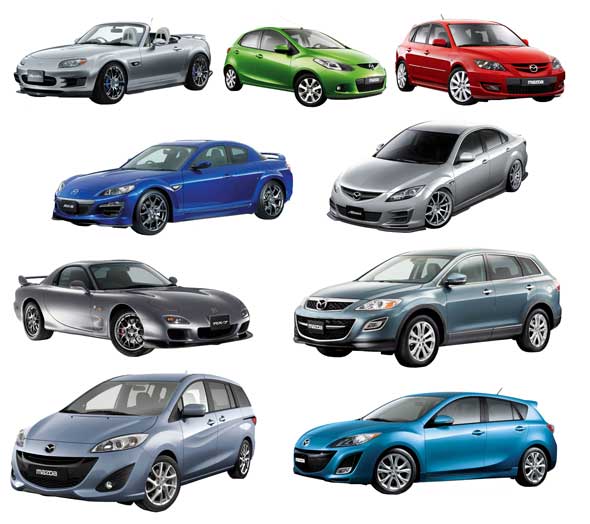 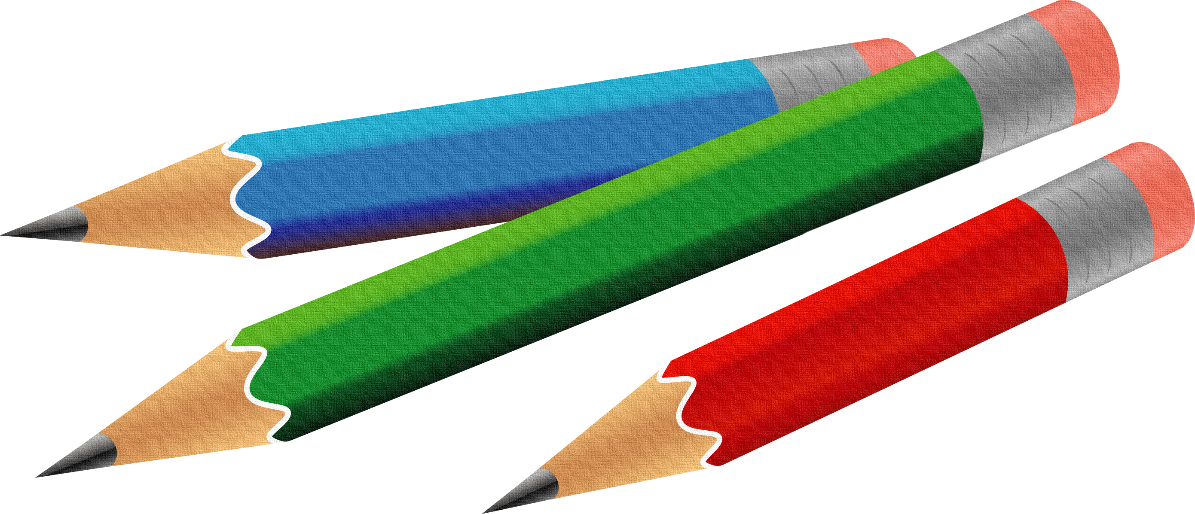 В сочетаниях ЖИ-ШИтолько И всегда пиши!
жи  ши
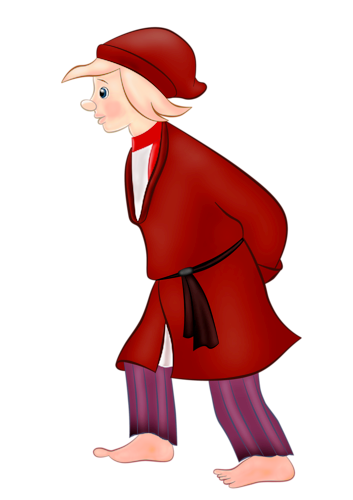 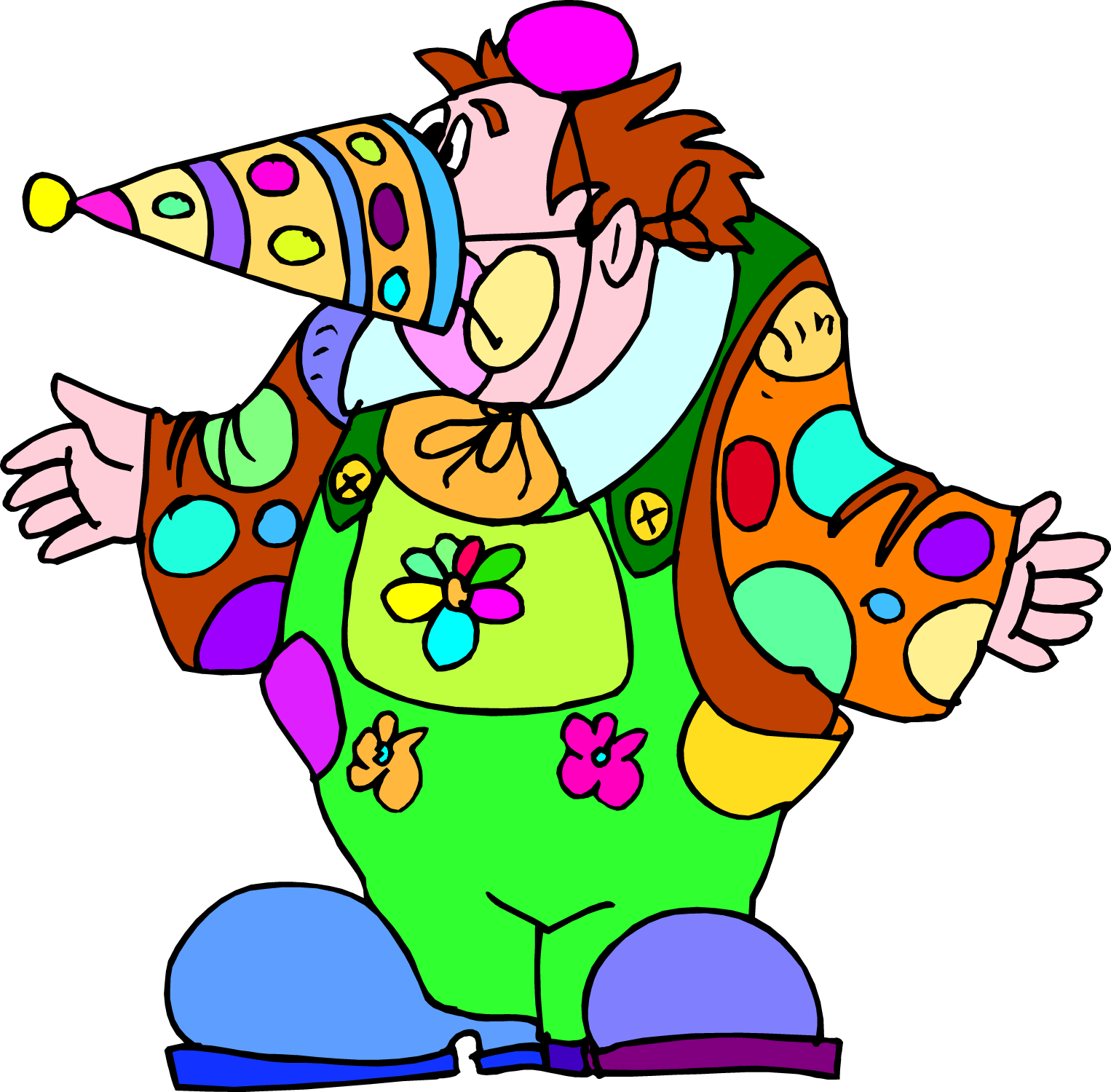 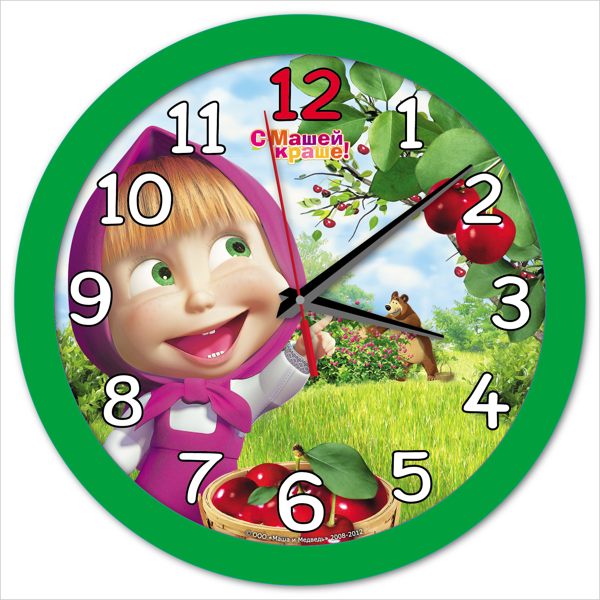 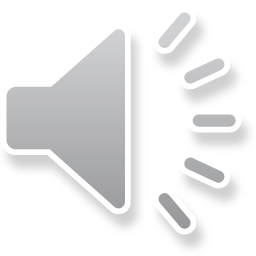 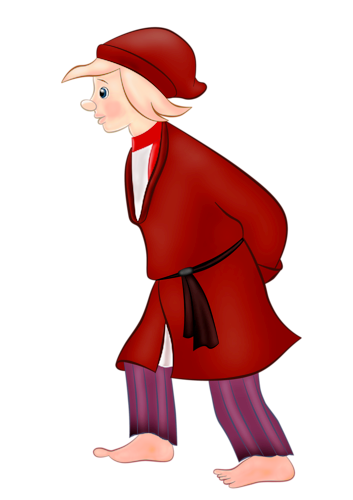 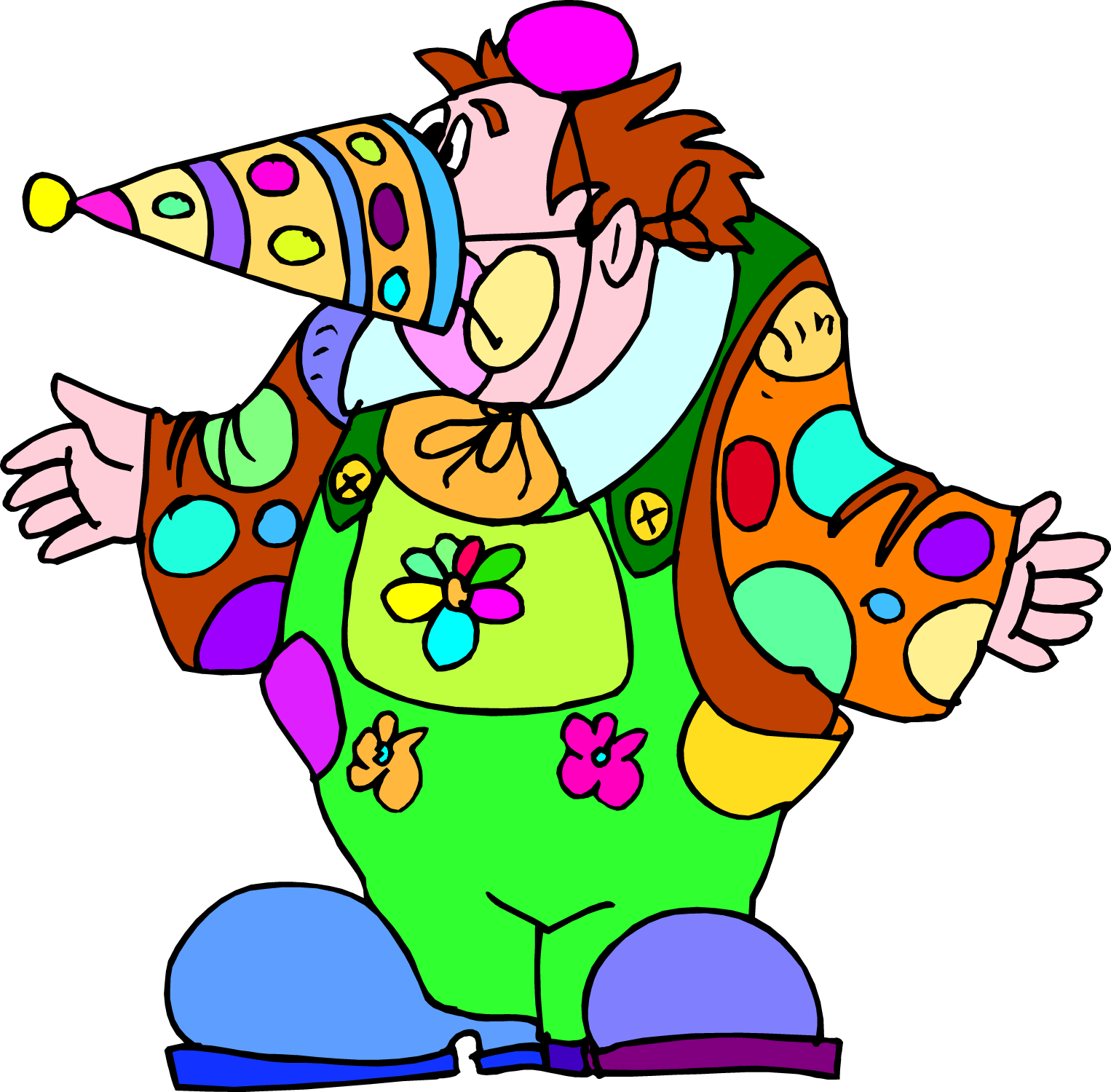 Домашнее заданиеВыучи стихотворение «Мышки-шалунишки»Пляшут Мышки-шалунишки,Кто на вилке, кто на крышке.Тише мышки, тиши мышки,Не будите злого Мишку.
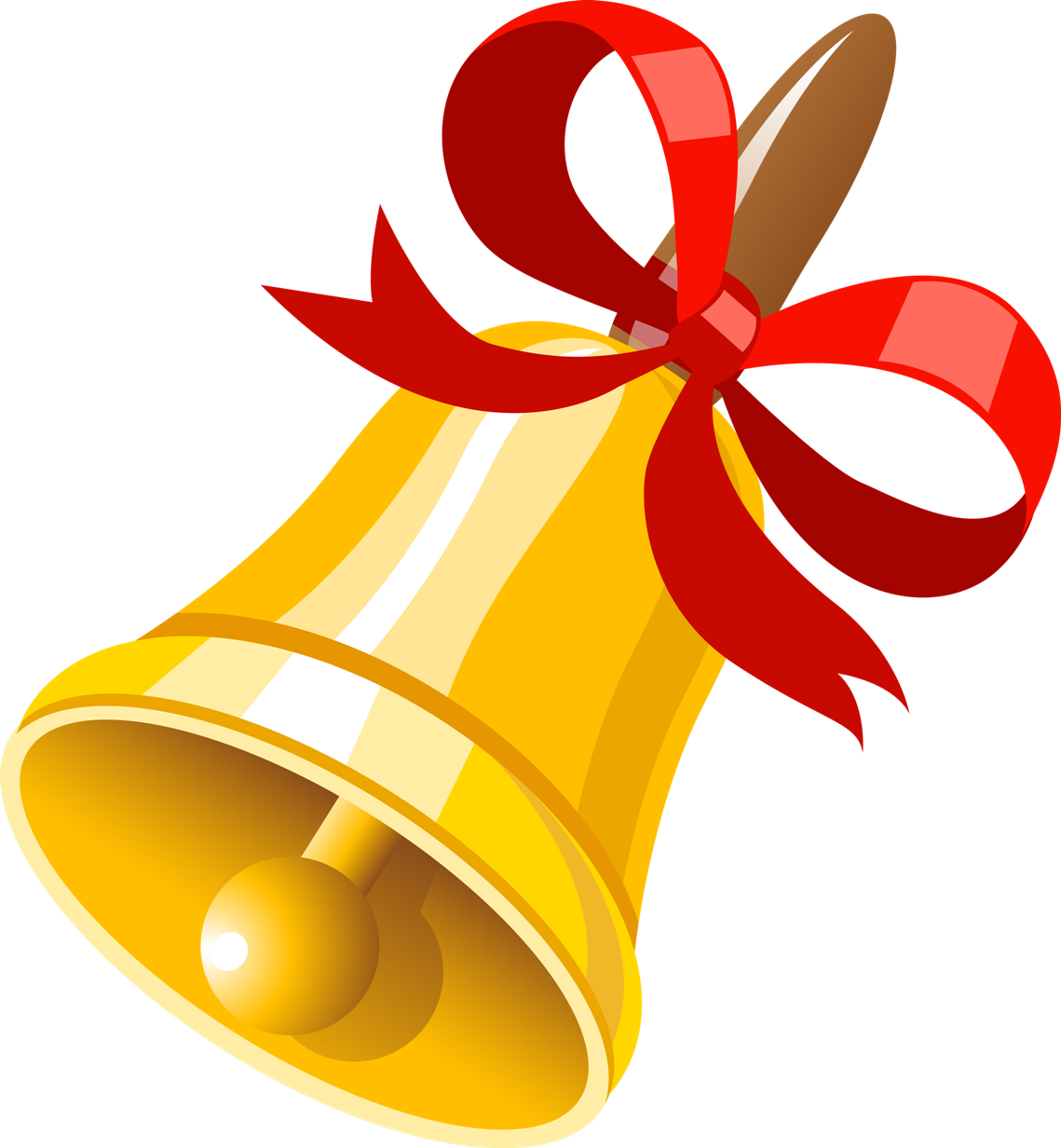